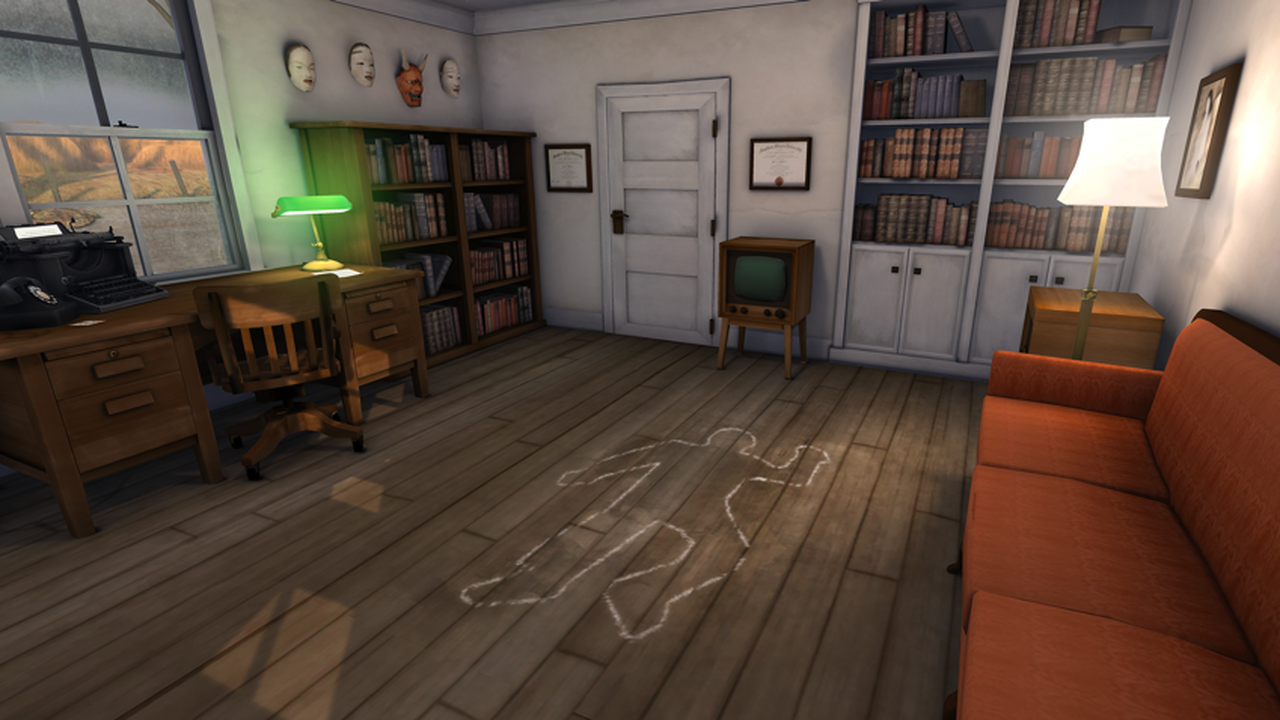 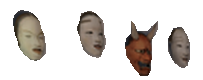 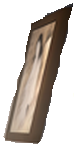 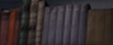 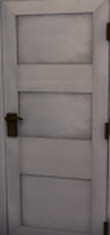 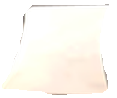 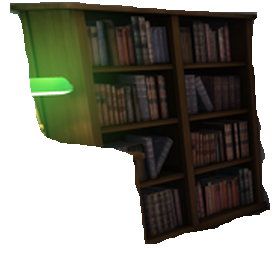 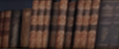 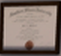 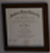 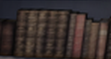 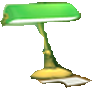 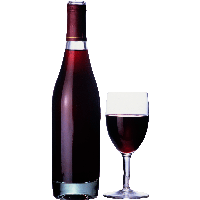 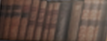 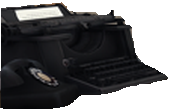 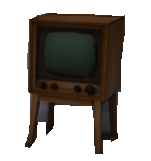 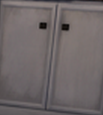 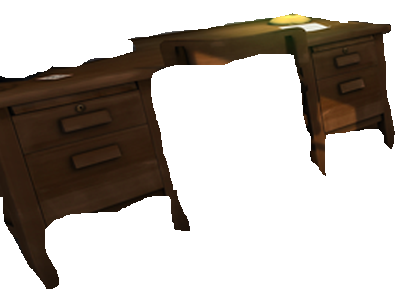 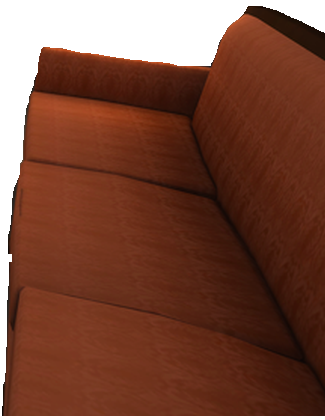 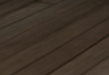 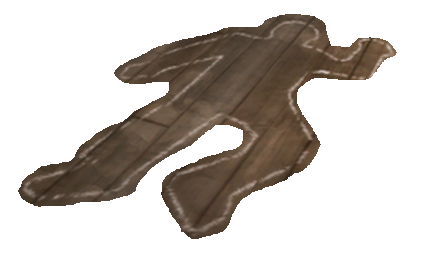 Police Lineup
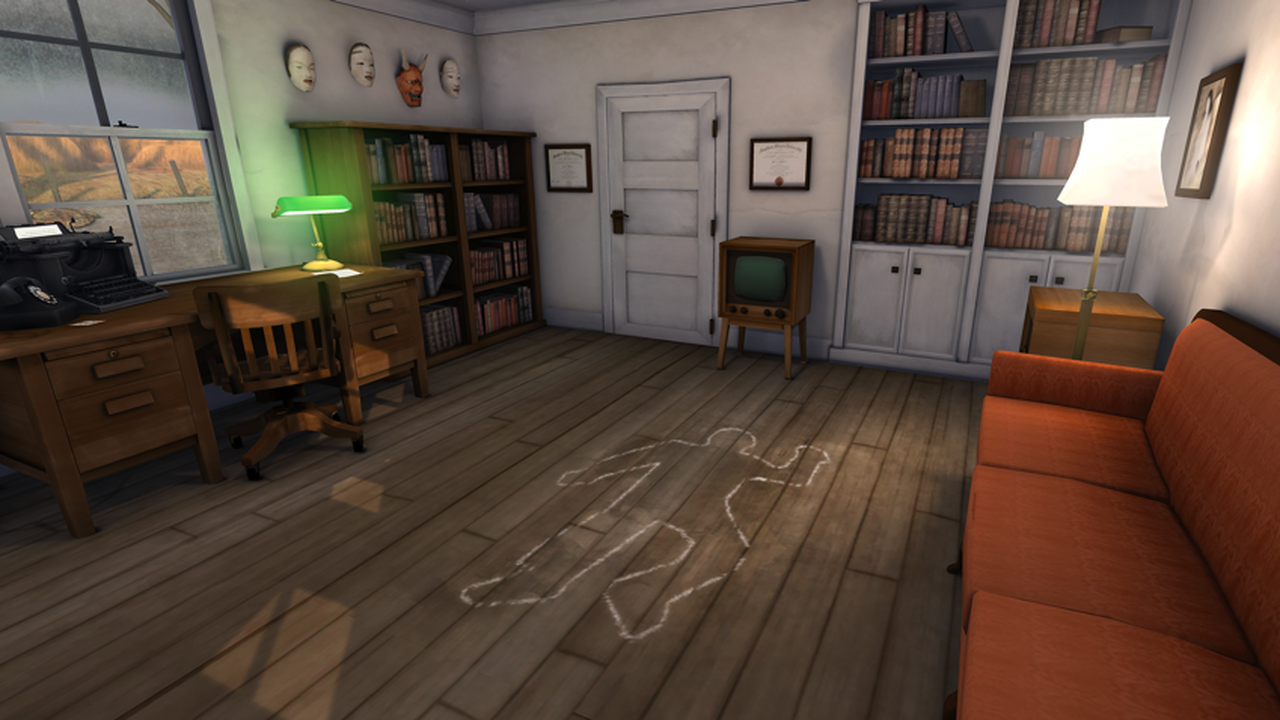 There is DNA from the victim and the suspect
The victim has fingers.
Body Outline
There are fibers from a red scarf.
DNA
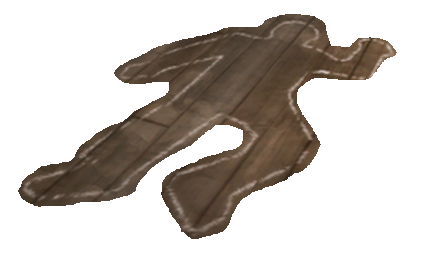 Fingerprints
The victim was stabbed. 
There was a lot of blood.  
The victim’s name is Josh.  

He is wearing blue jeans, a red shirt and a black hat.
Fibers
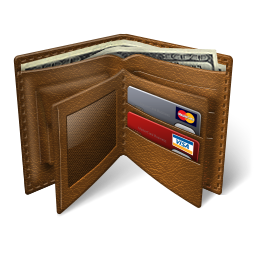 Examine
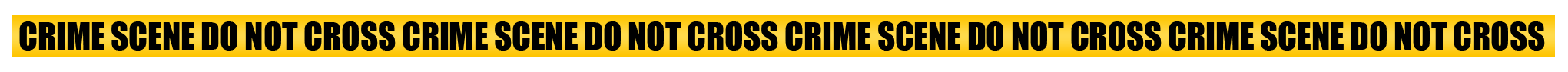 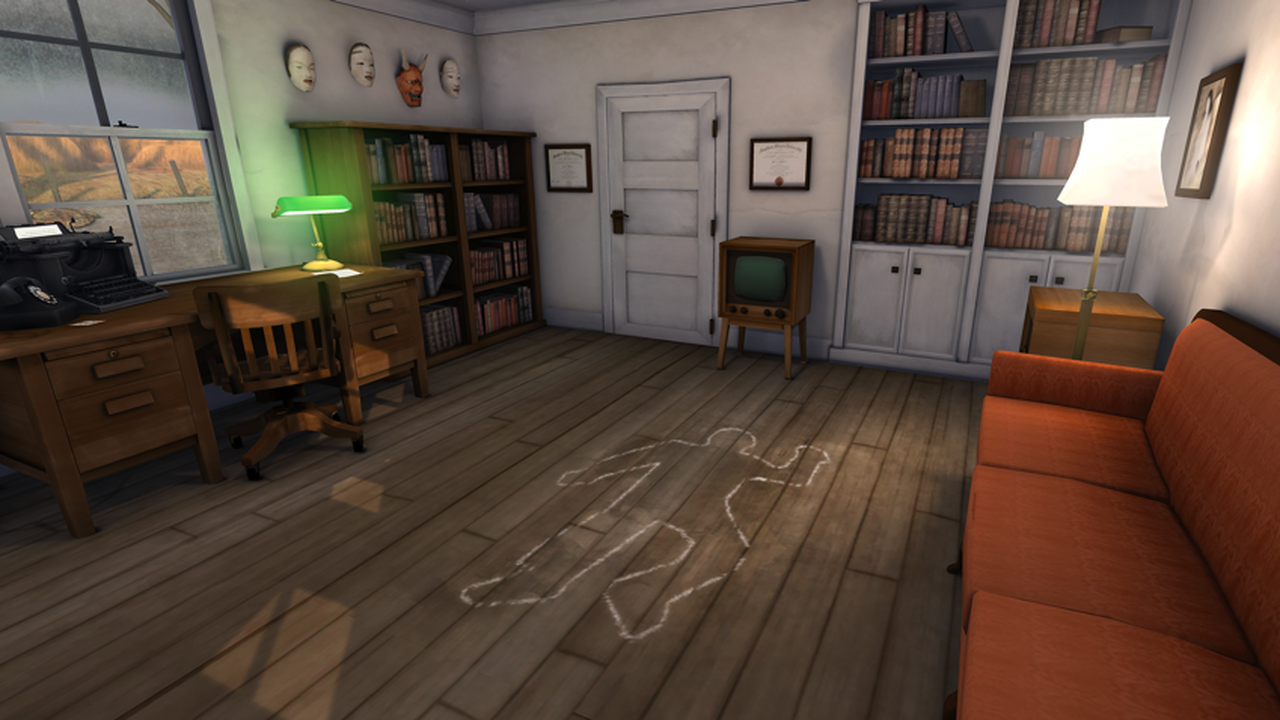 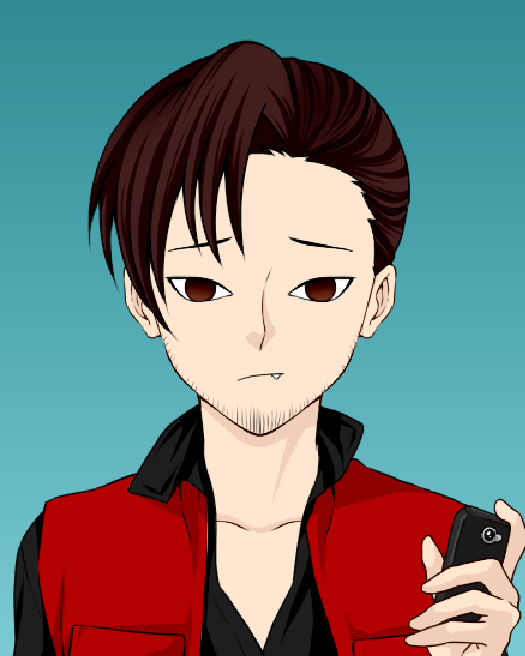 There is a picture of the victim:
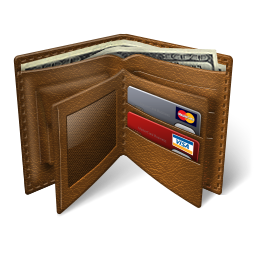 There is some money.  
There are no fingerprints.
Look inside:
(click 3 times)
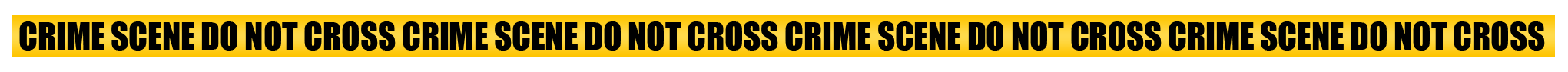 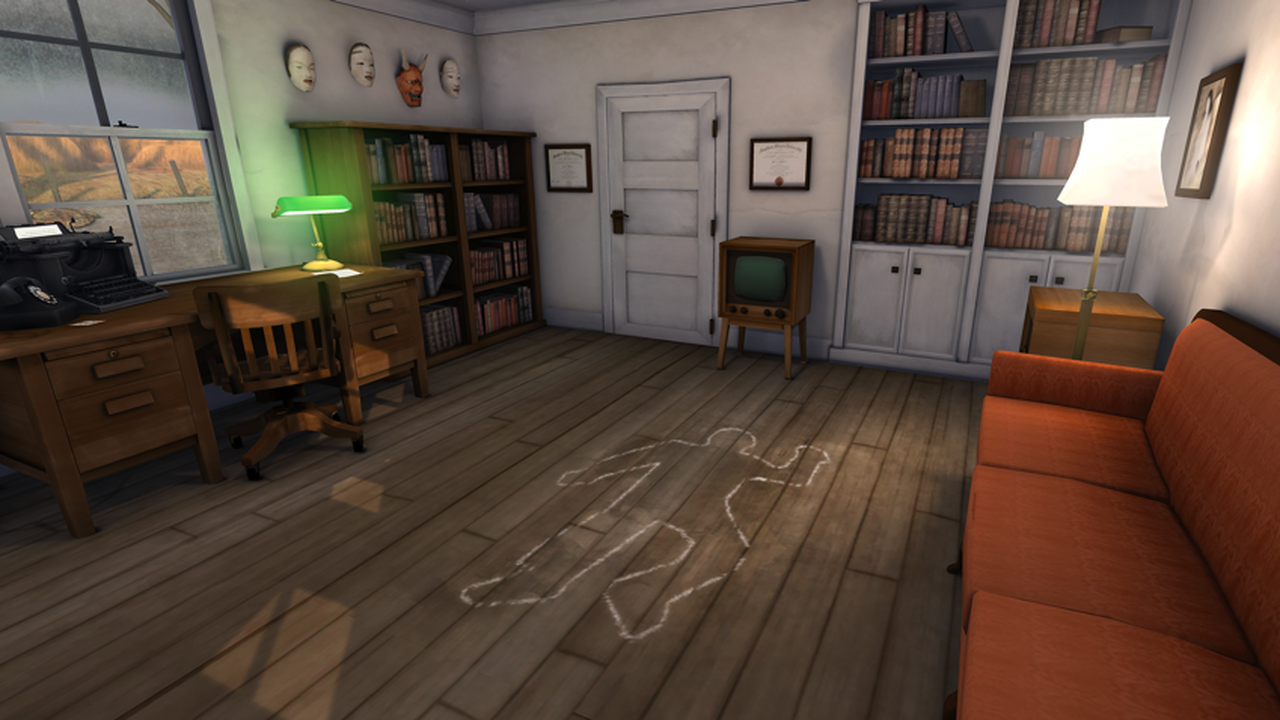 There is no DNA on the painting.
Painting
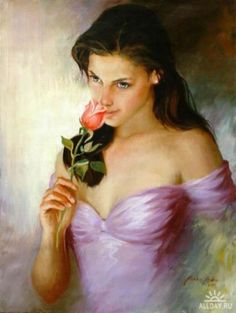 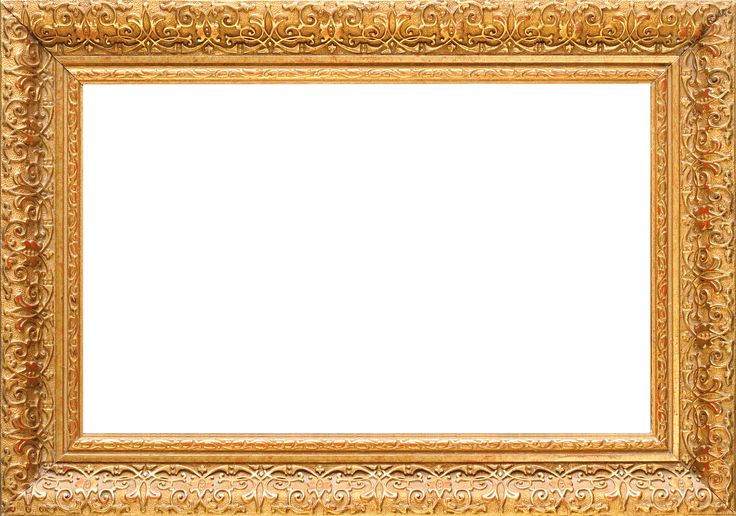 There are fingerprints from the victim.
DNA
Fingerprints
There are no fibers.
Fibers
Examine
It looks like a gift.  
There is nothing special about this painting.
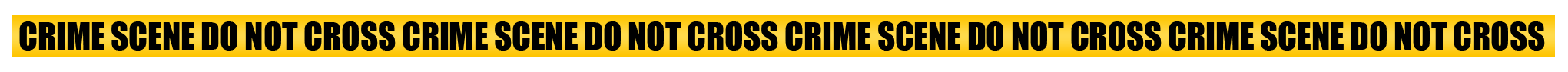 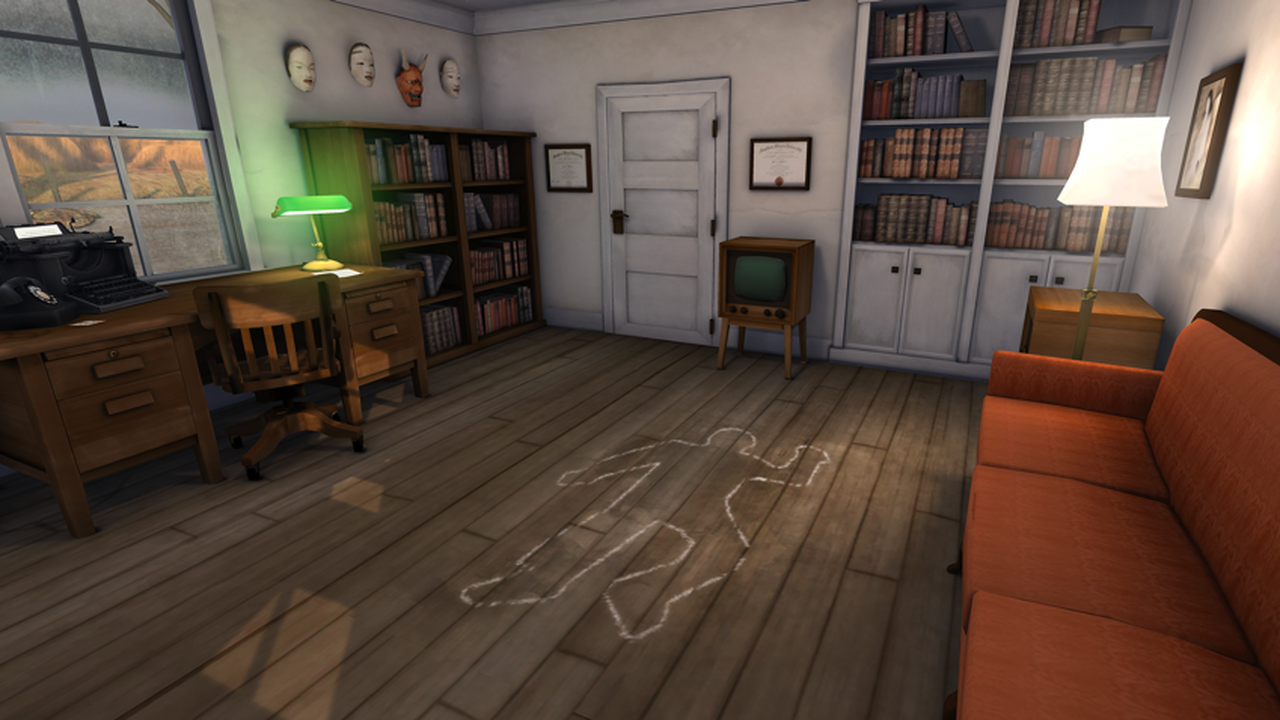 There is no DNA on the doors.
Drawers
There are fingerprints from the suspect.
DNA
Fingerprints
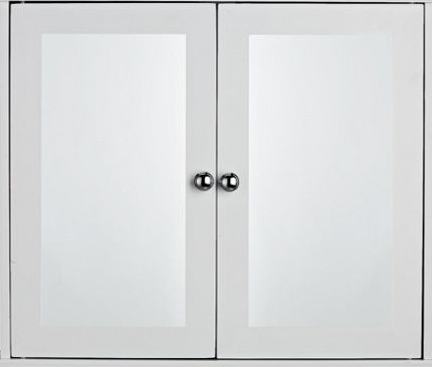 There are no fibers.
Fibers
Examine
It looks like someone was looking for something.
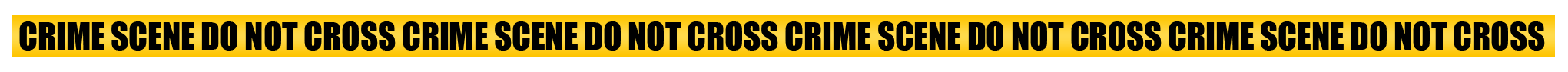 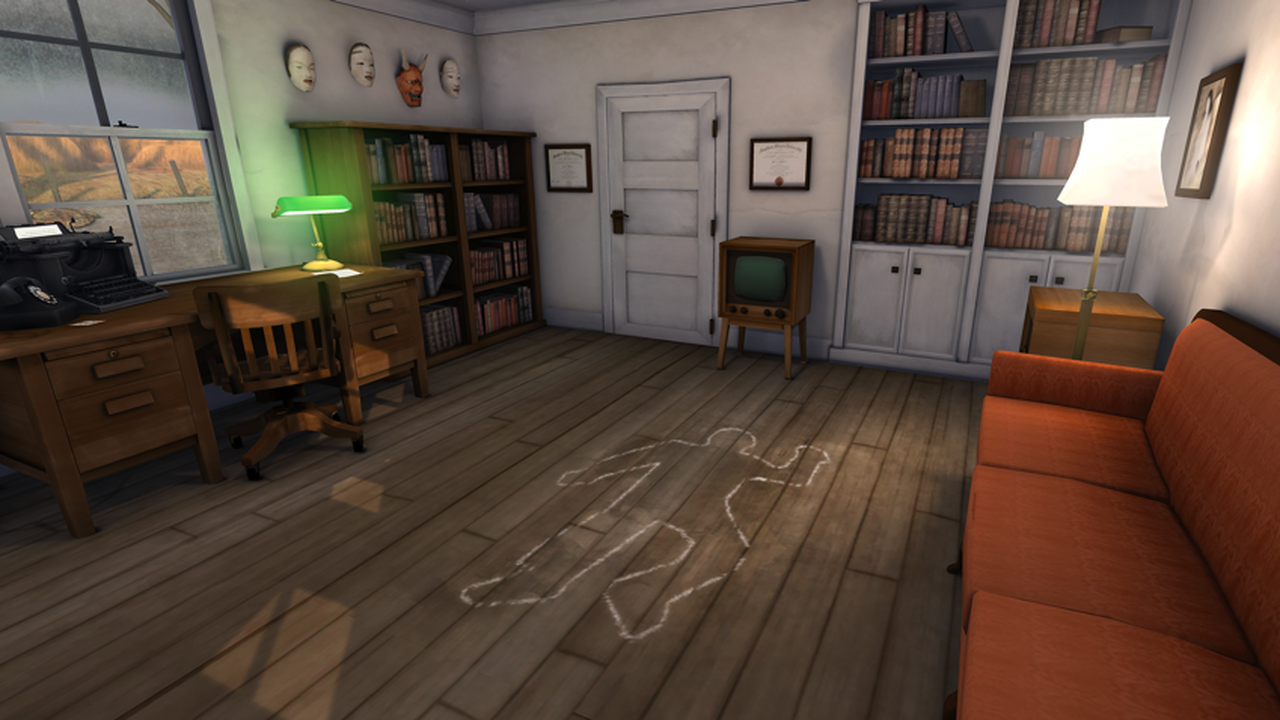 The DNA belongs to the victim.
Lamp
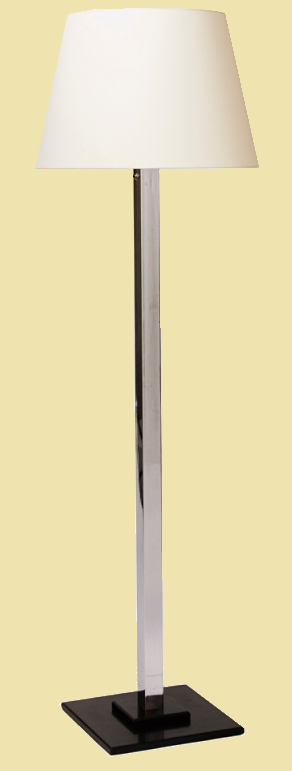 There are fingerprints from the victim.
DNA
Fingerprints
There are no fibers.
Fibers
Examine
The light turns on and off.
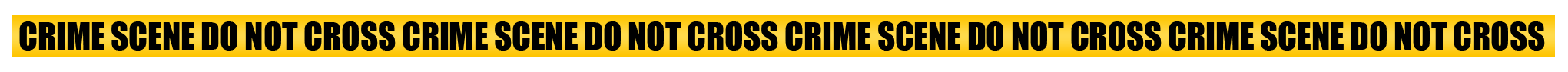 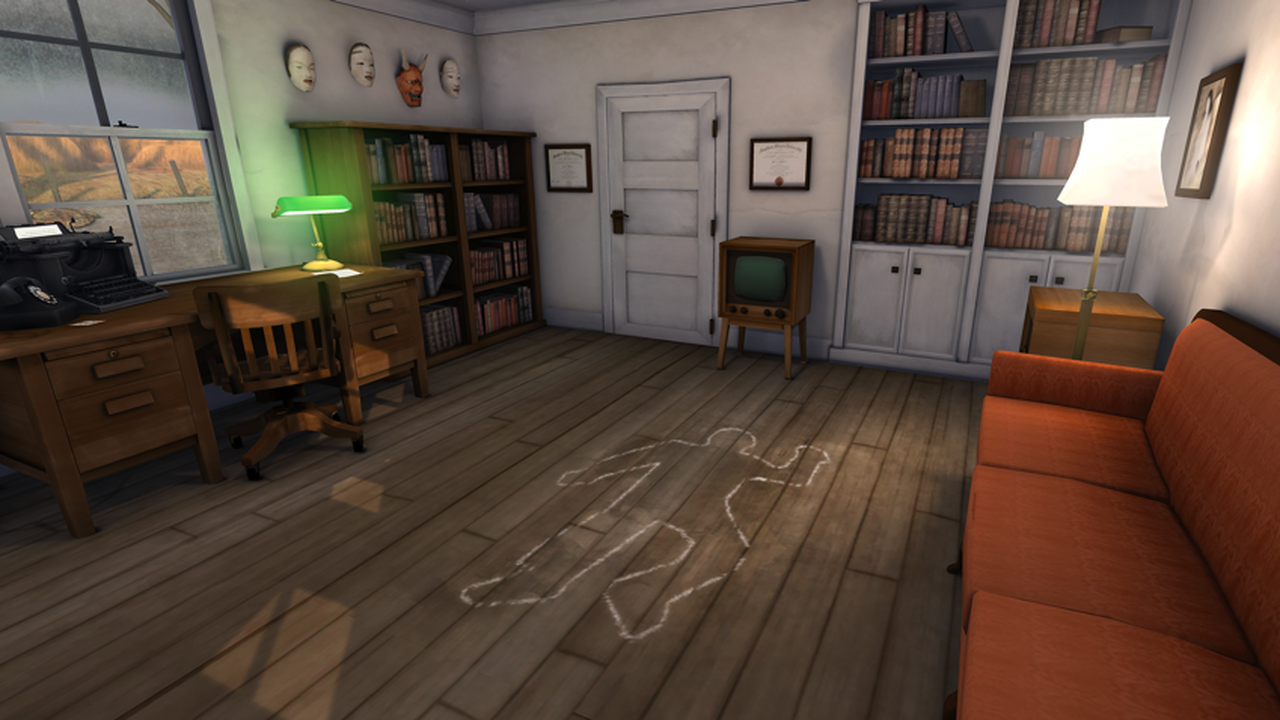 There is DNA from the Victim and the suspect.
You find some blonde hair.
Sofa
There are fingerprints from the victim.
DNA
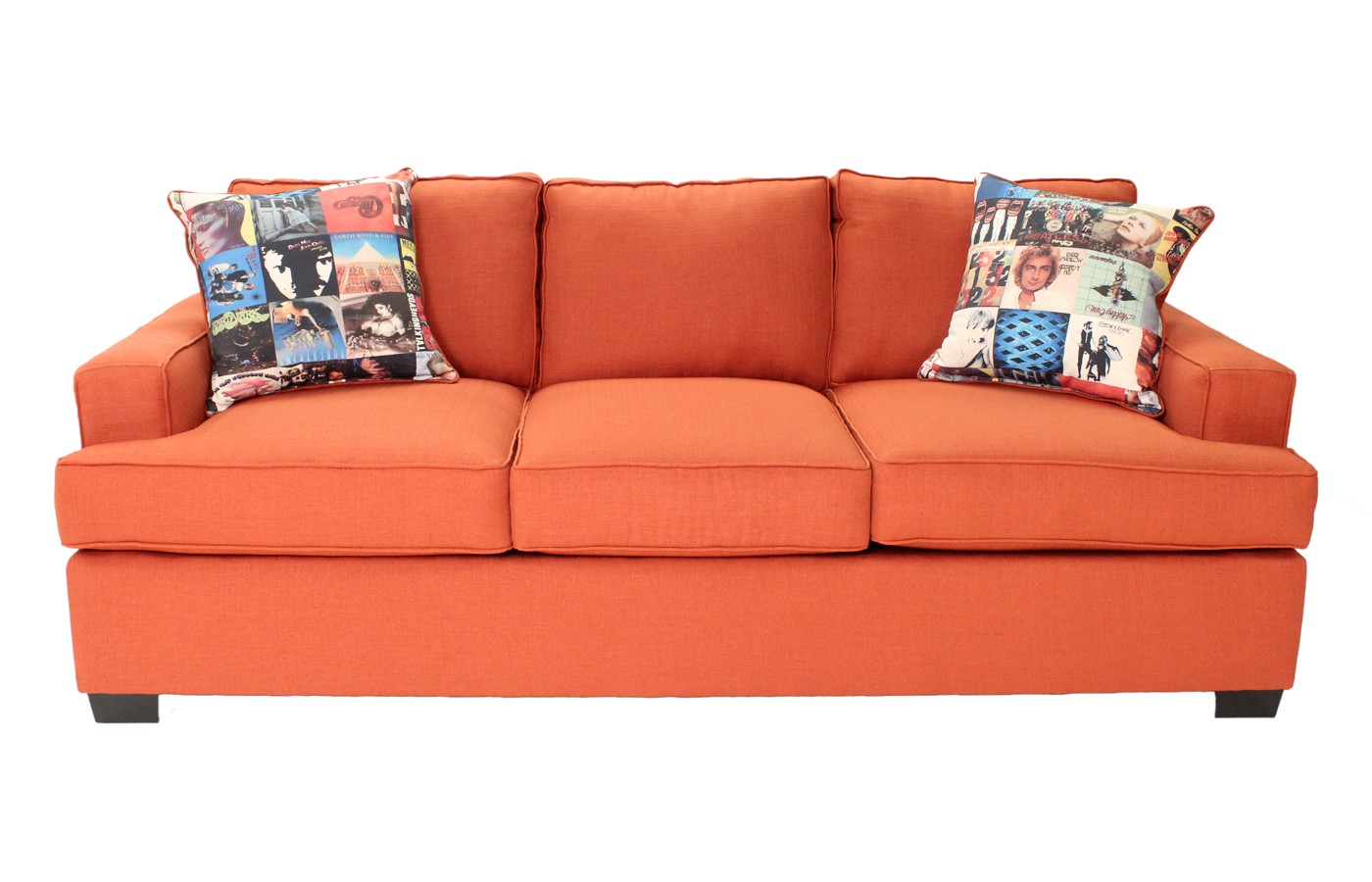 Fingerprints
There are fibers from a black shirt.
Fibers
Examine
You found some money and a knife under the cushions.
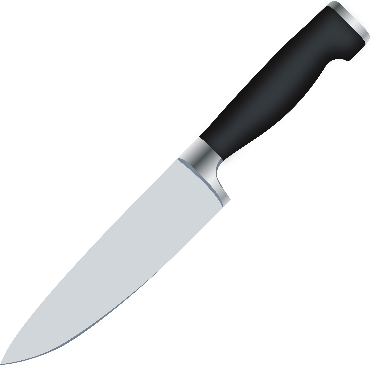 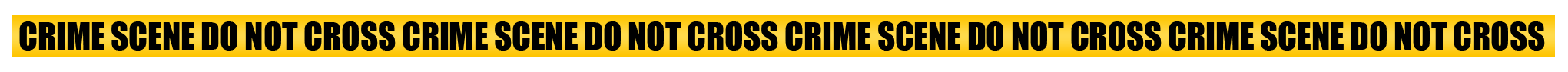 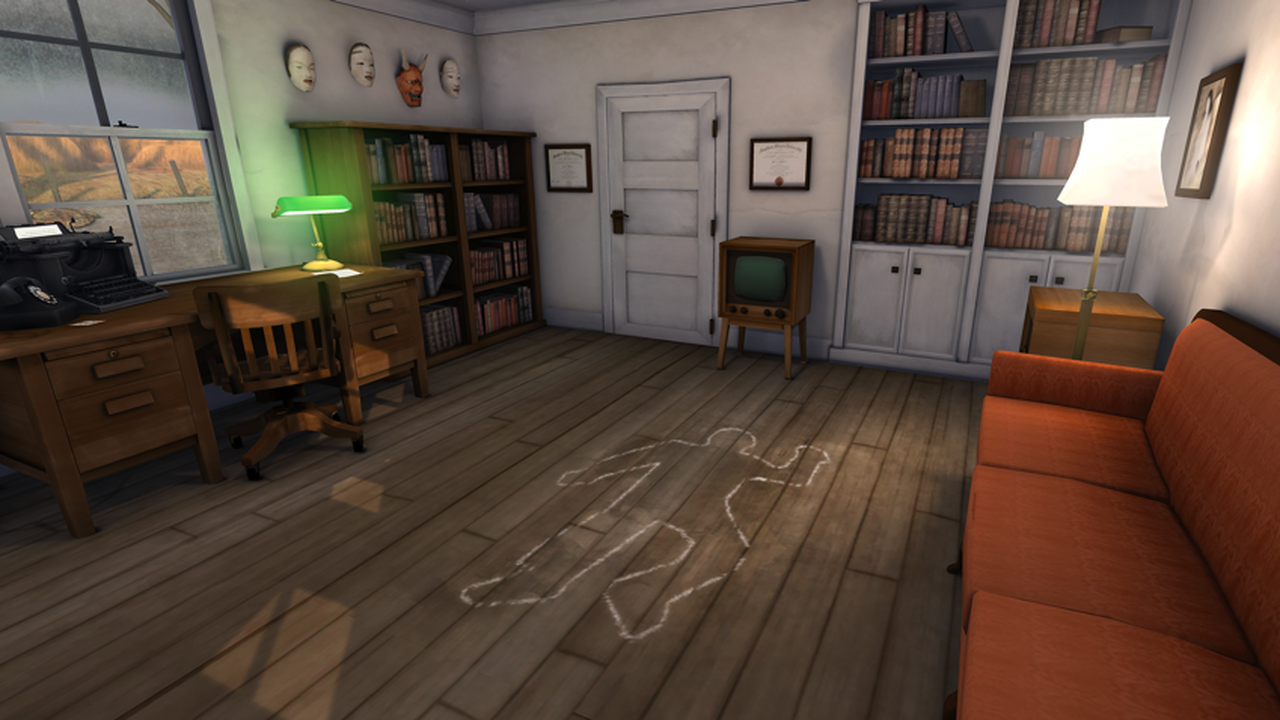 There are fingerprints and DNA from the suspect.
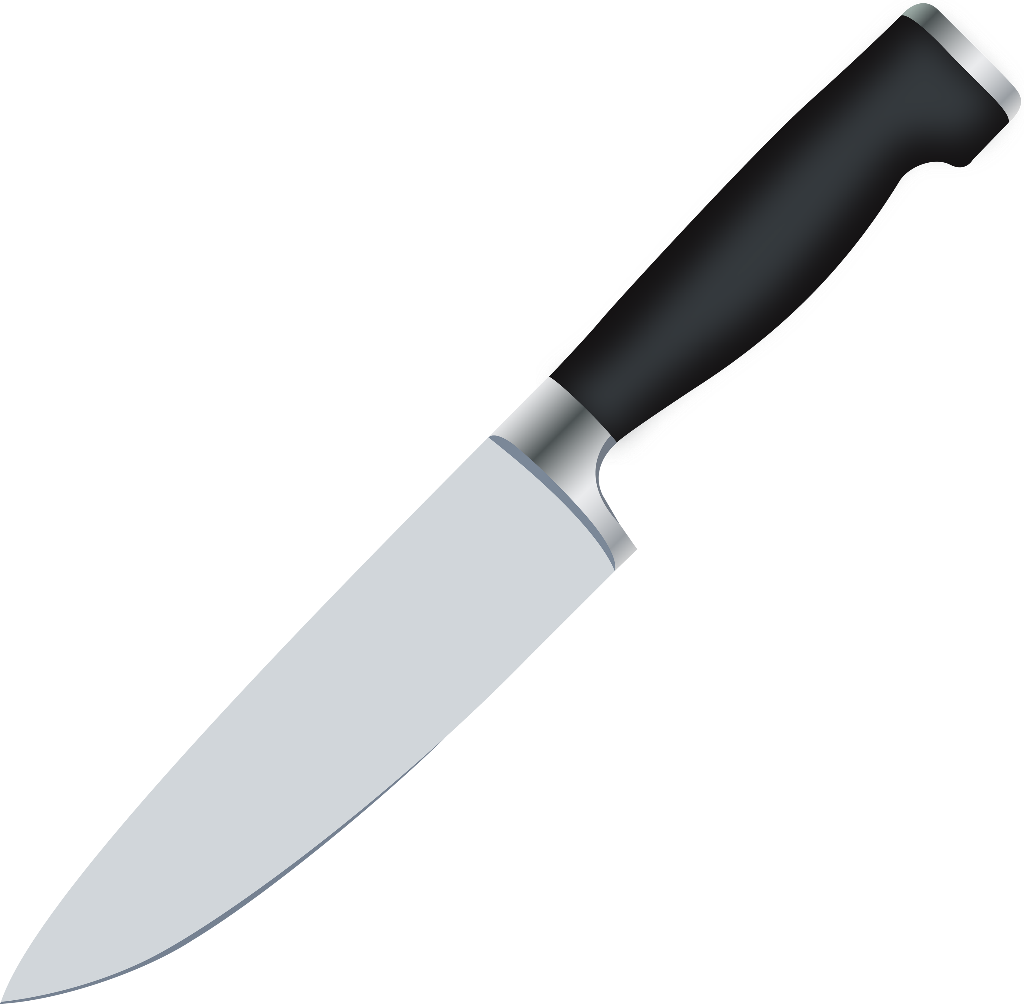 DNA and fingerprints
Examine
The name, “Molly” is written on the handle.
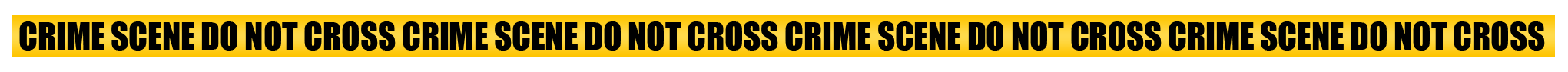 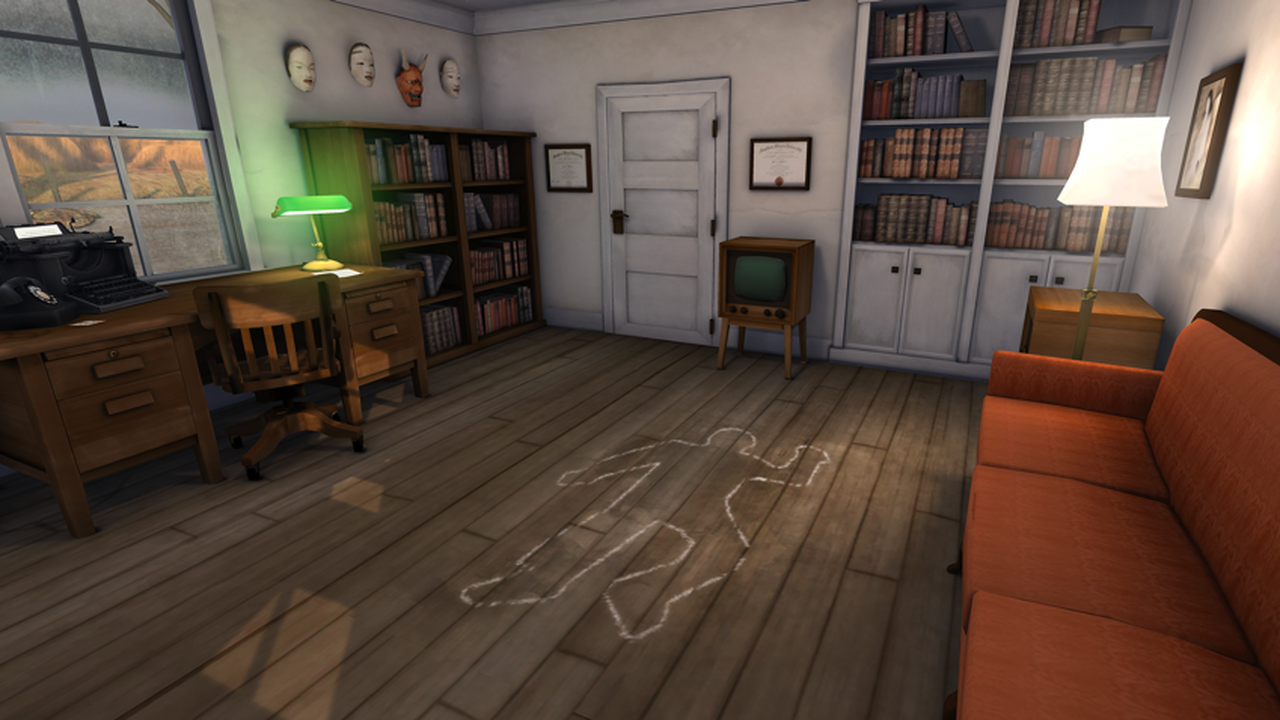 There is no DNA on the books.
Bookshelf 2
There are fingerprints from the victim.
DNA
Fingerprints
There are no fibers.
Fibers
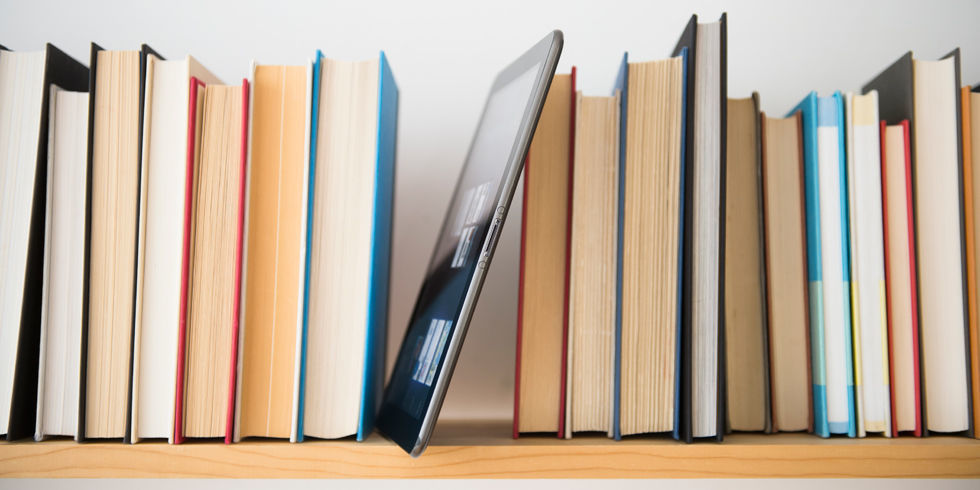 Examine
The are books about sports and there is a lot of money.
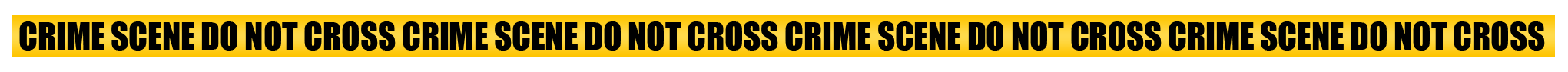 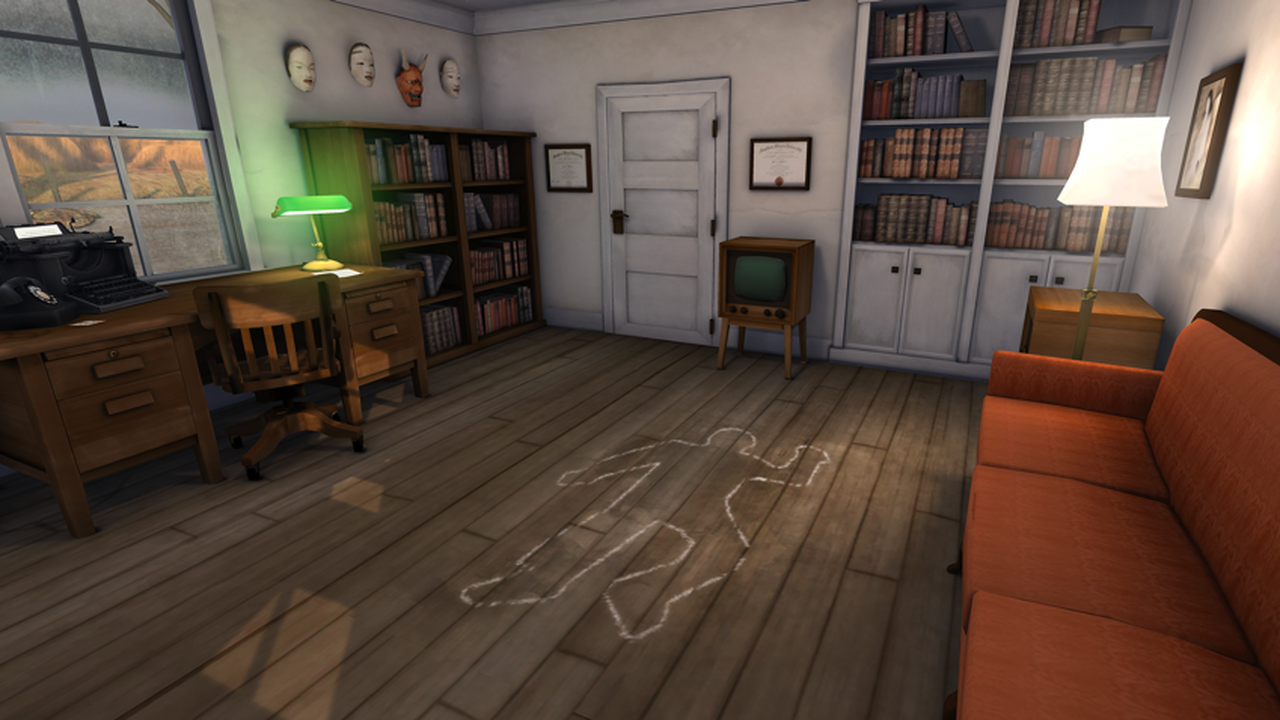 There is no DNA on the books.
Bookshelf 3
There are fingerprints from the suspect.
DNA
Fingerprints
There are no fibers.
Fibers
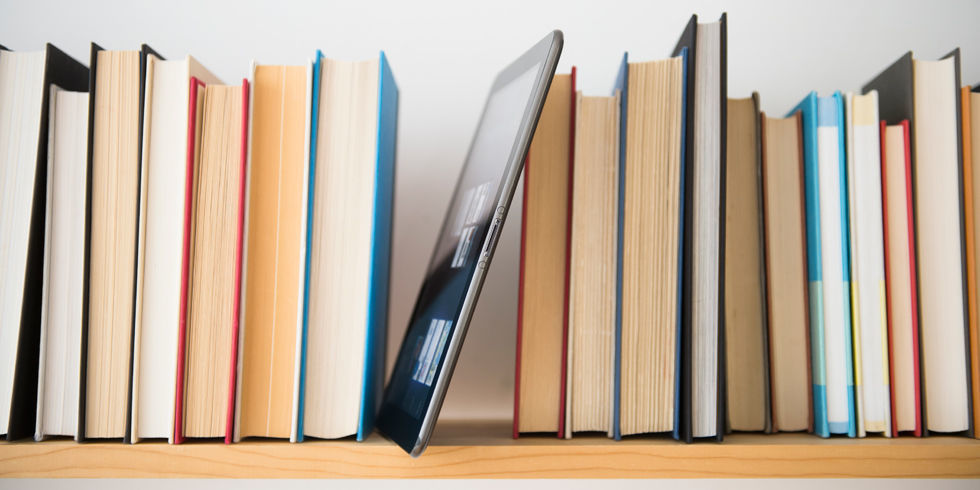 Examine
There are books about betting.
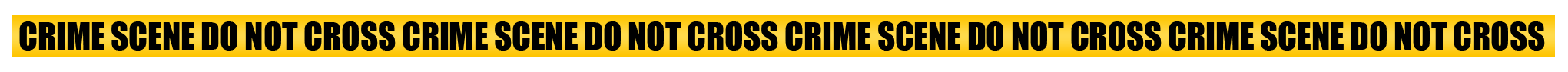 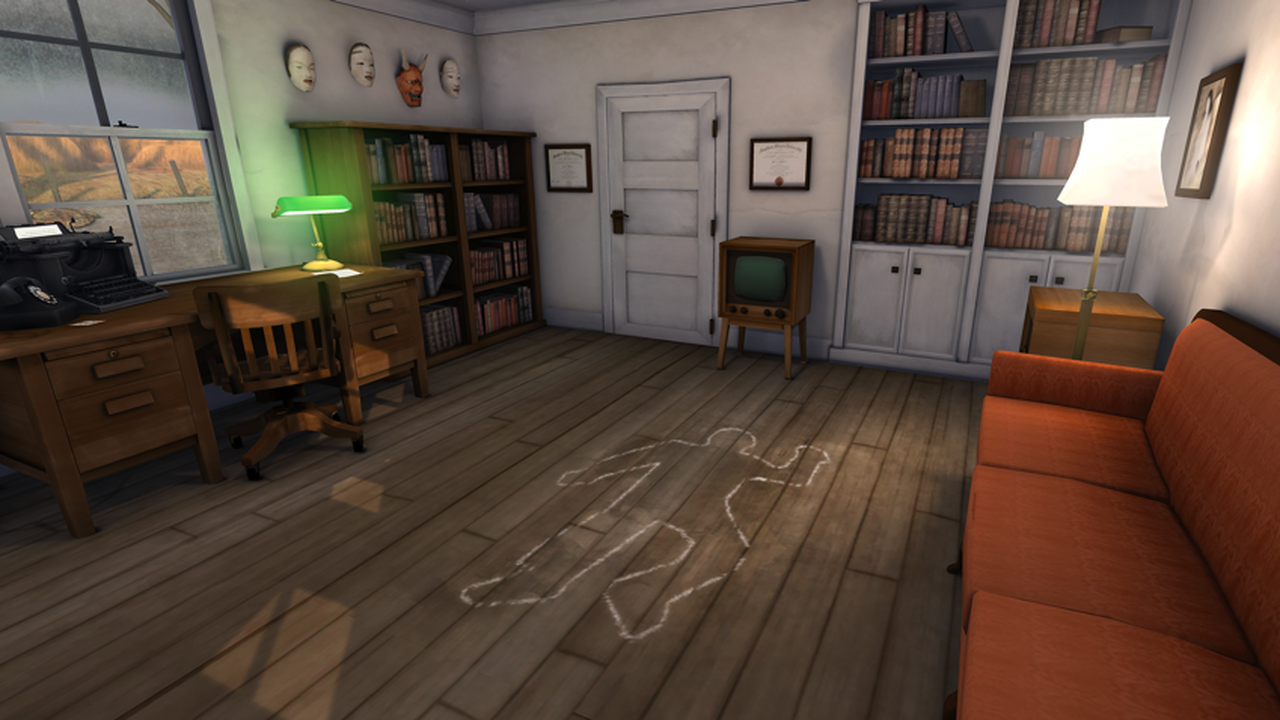 There is no DNA on the books.
Bookshelf 4
There are fingerprints from the victim and the suspect.
DNA
Fingerprints
There are no fibers.
Fibers
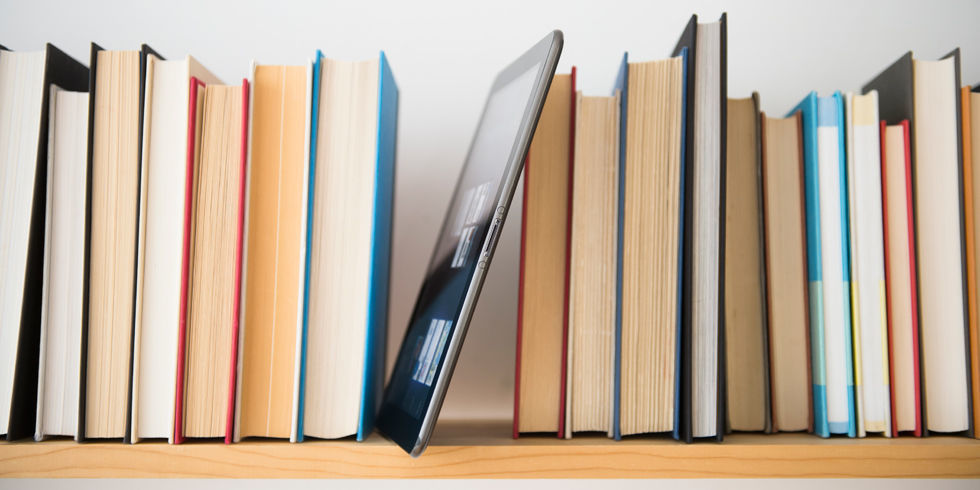 Examine
There is a bank book.  
The victim was very poor.
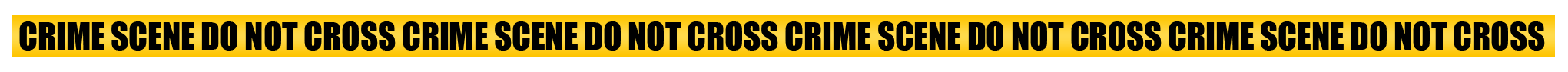 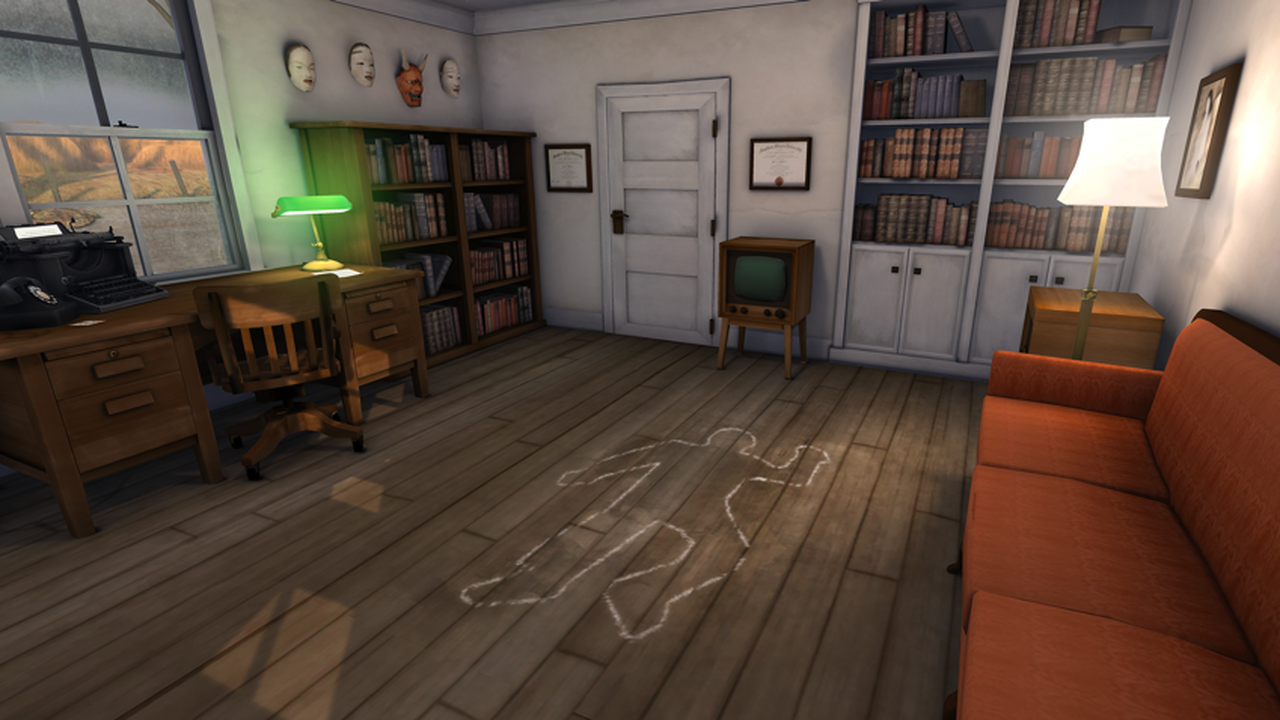 There is no DNA on the books.
Bookshelf 5
There are fingerprints from the suspect.
DNA
Fingerprints
There are fibers from a red scarf.
Fibers
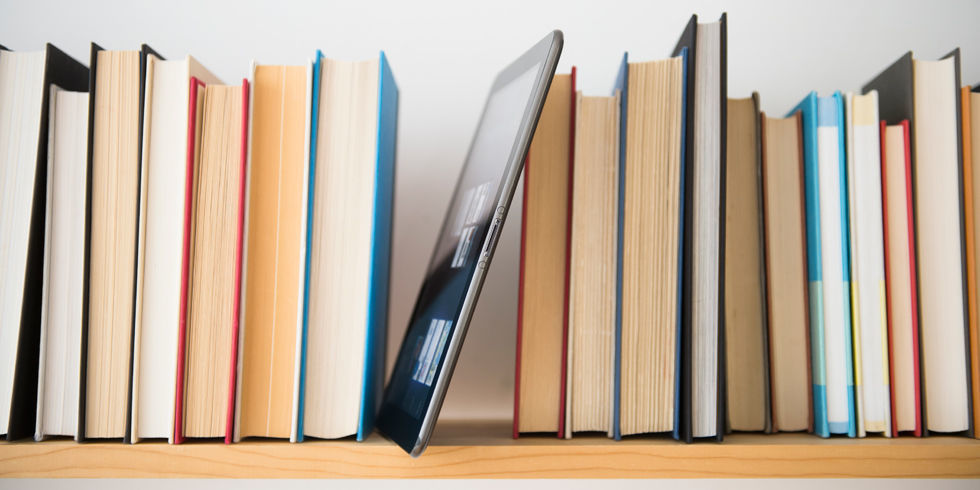 Examine
There is a book missing.
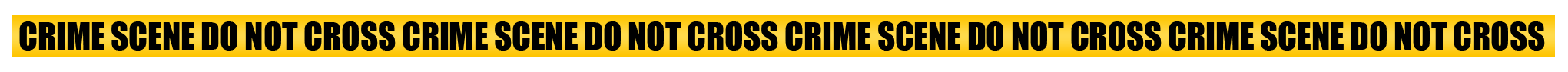 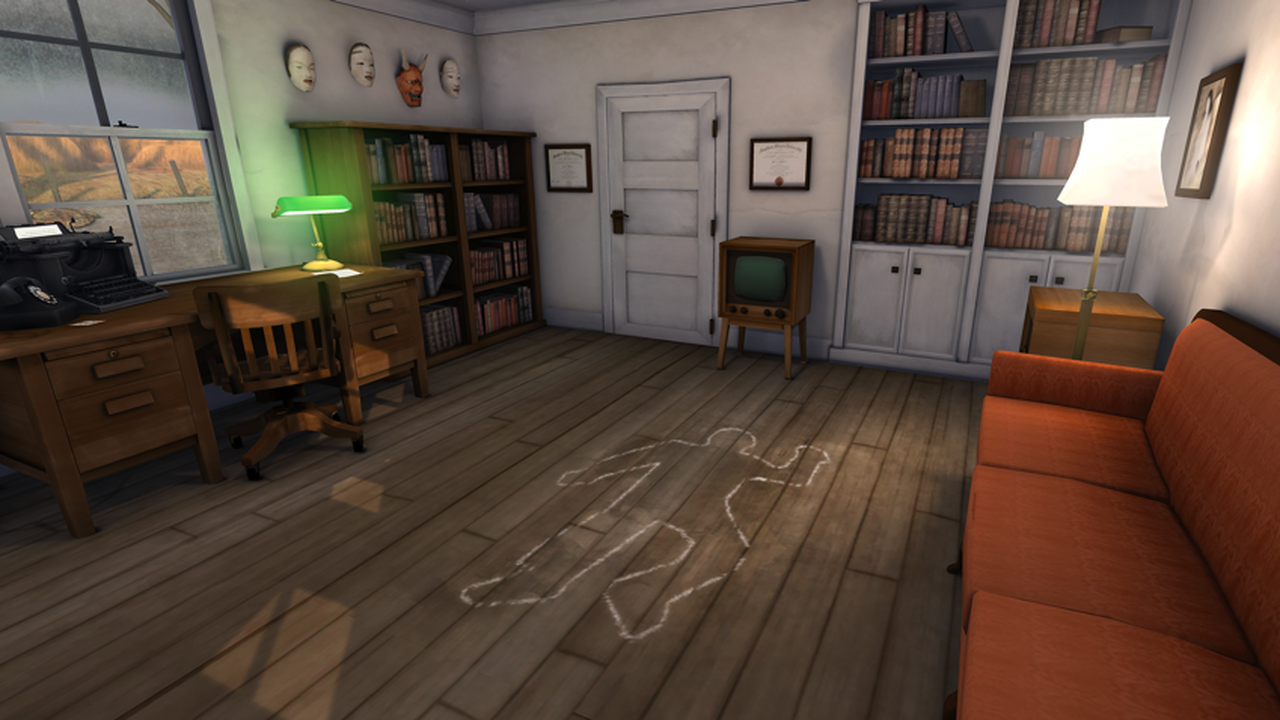 There is DNA from the suspect.
Bookshelf 1
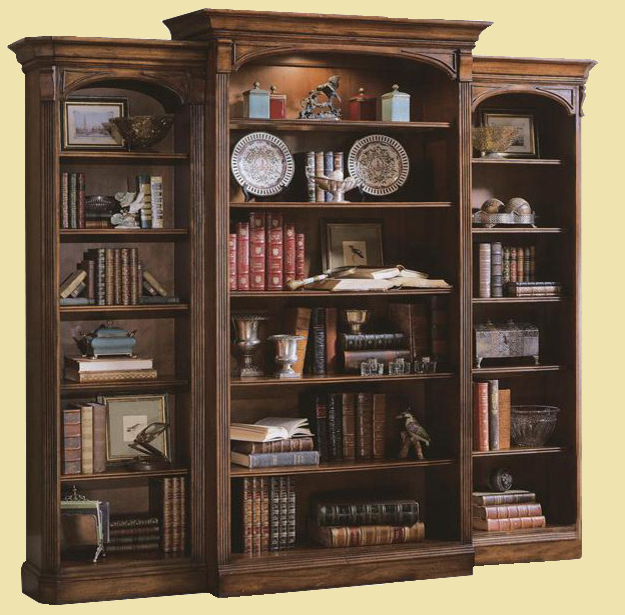 There are fingerprints from the suspect.
DNA
Fingerprints
There are fibers from a black shirt.
Fibers
Examine
There are a lot of books. 
You also find a letter:
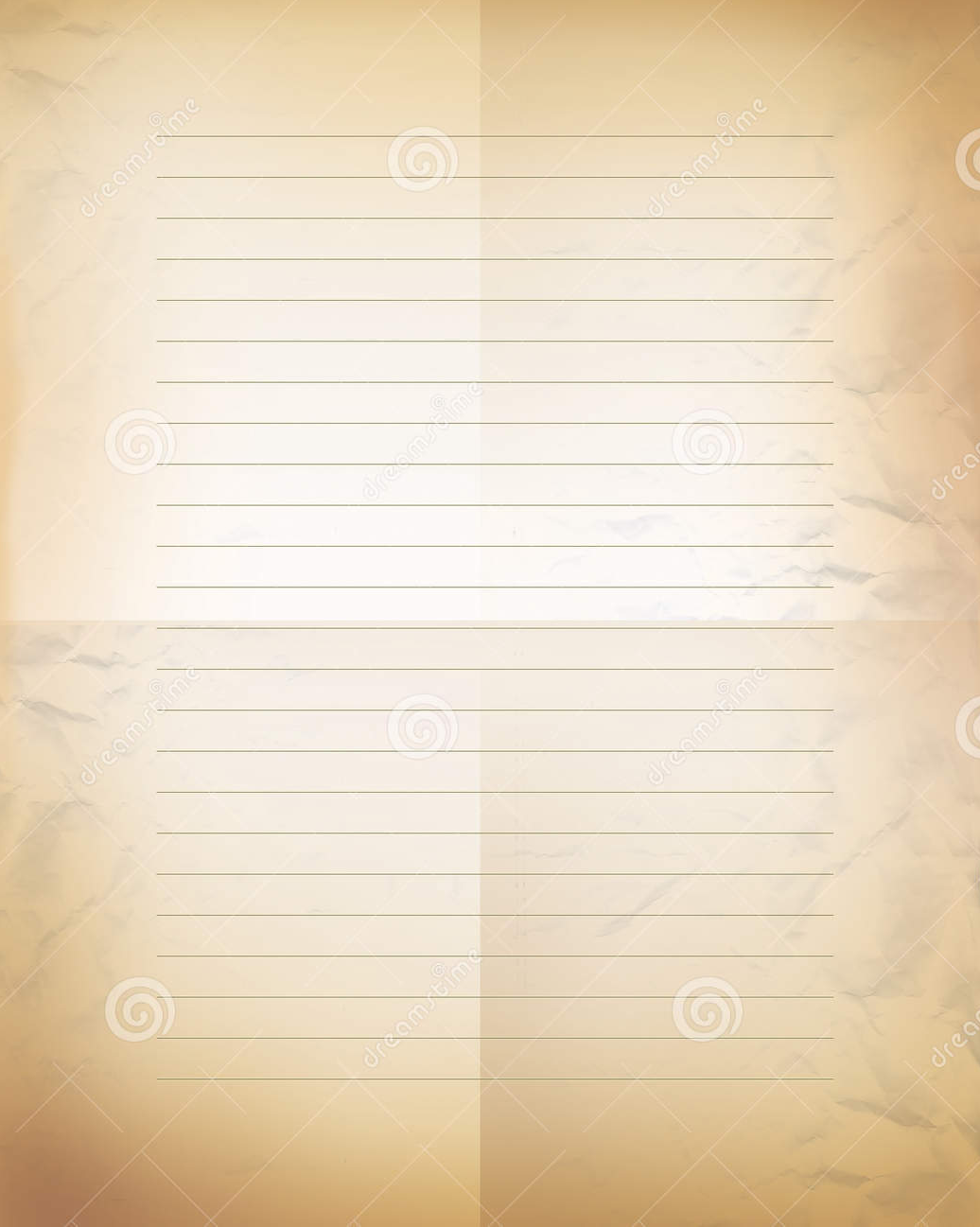 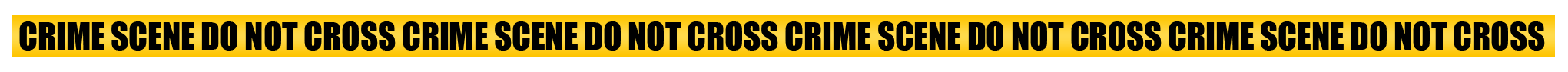 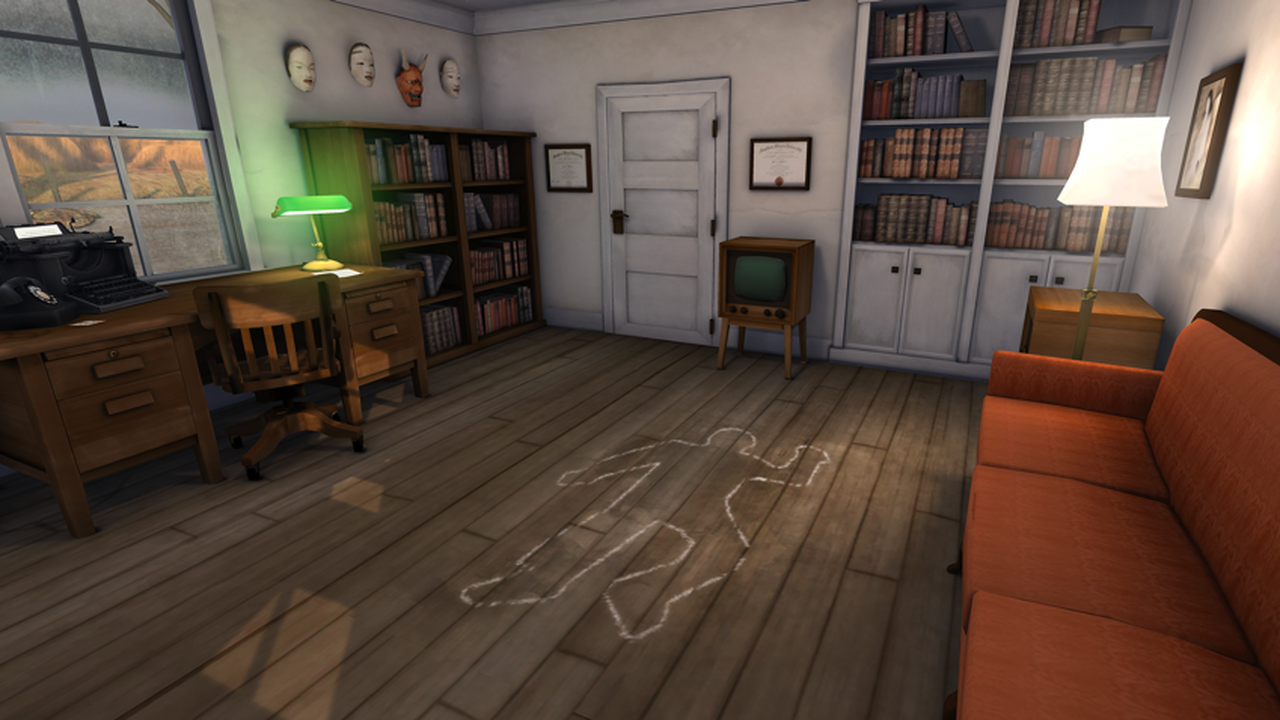 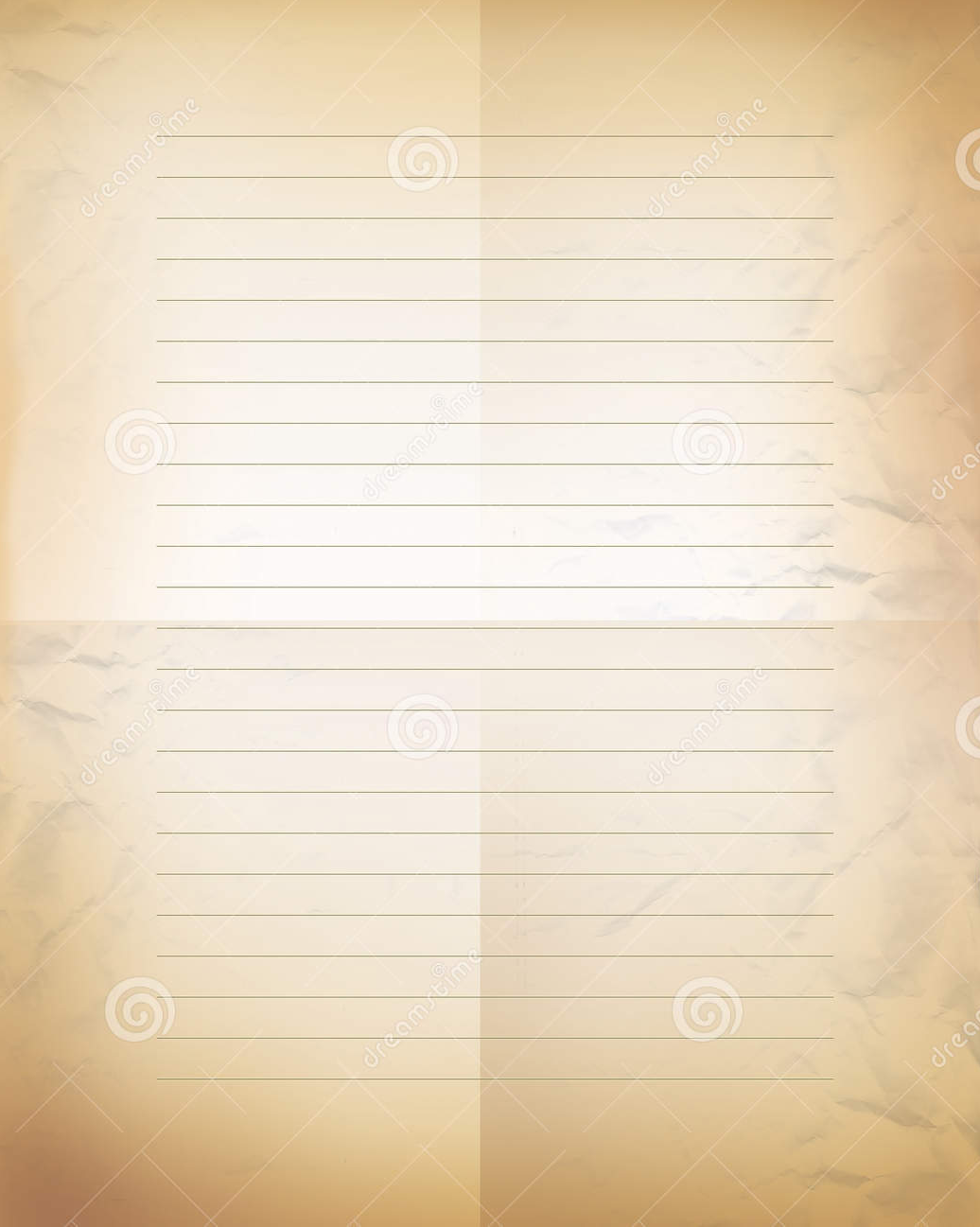 You broke my heart. 

Now I am going to kill you.  

From, 
Molly
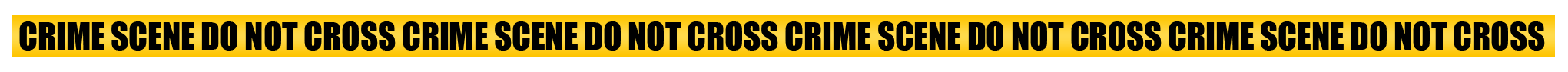 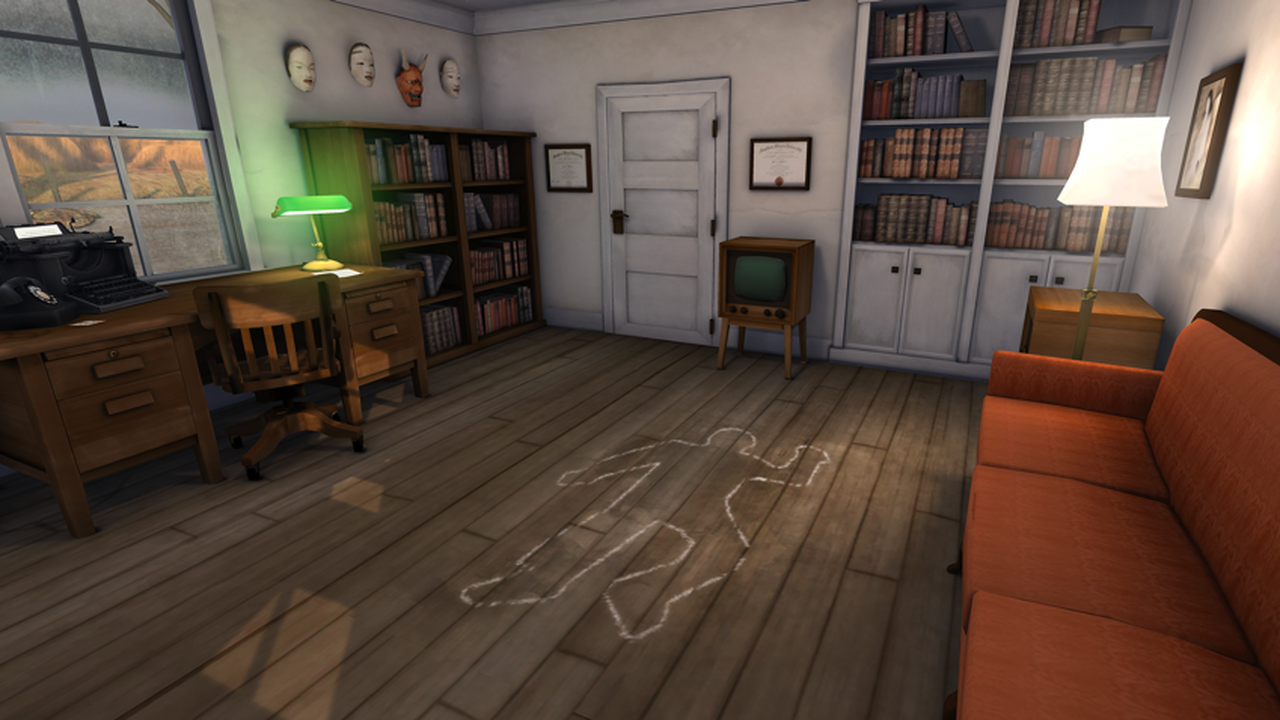 There is no DNA on the diploma.
Diploma
There are fingerprints from the victim.
DNA
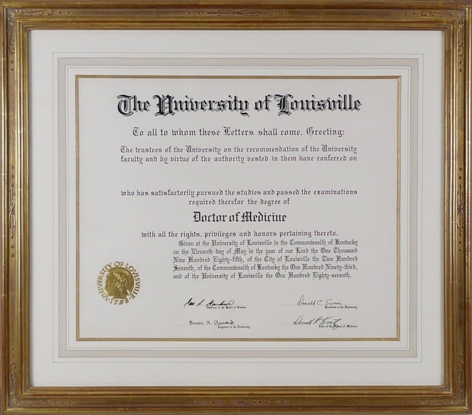 Fingerprints
There are no fibers.
Fibers
Examine
The diploma says the victim finished university. 
The victim studied math.
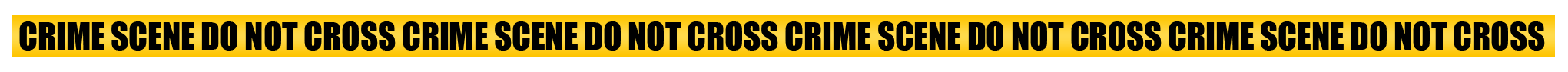 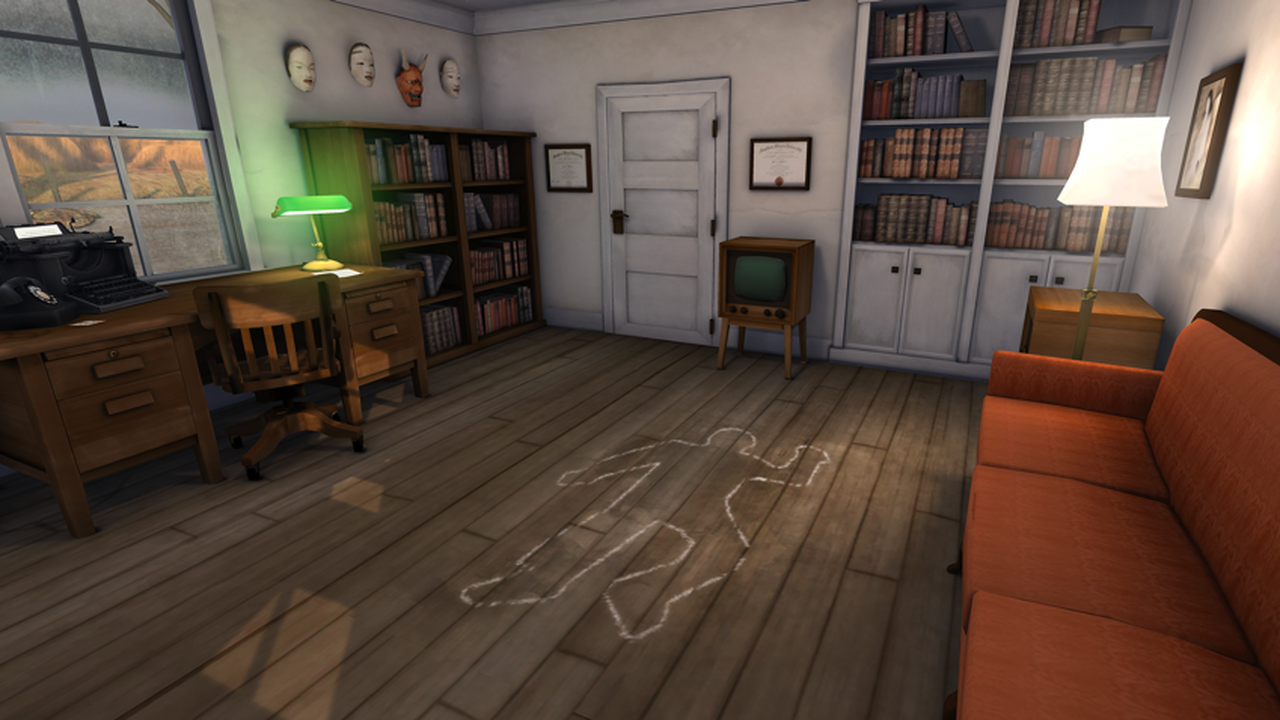 There is no DNA on the certificate.
Certificate
There are no fingerprints.
DNA
Fingerprints
There are no fibers.
Fibers
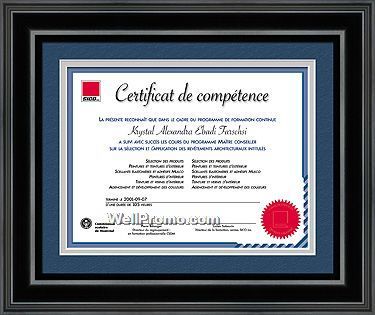 Examine
It is a certificate for winning a math contest.  
Behind the certificate, you find a lot of money.
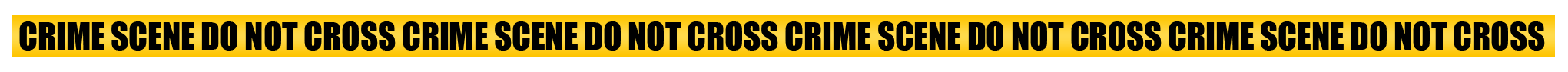 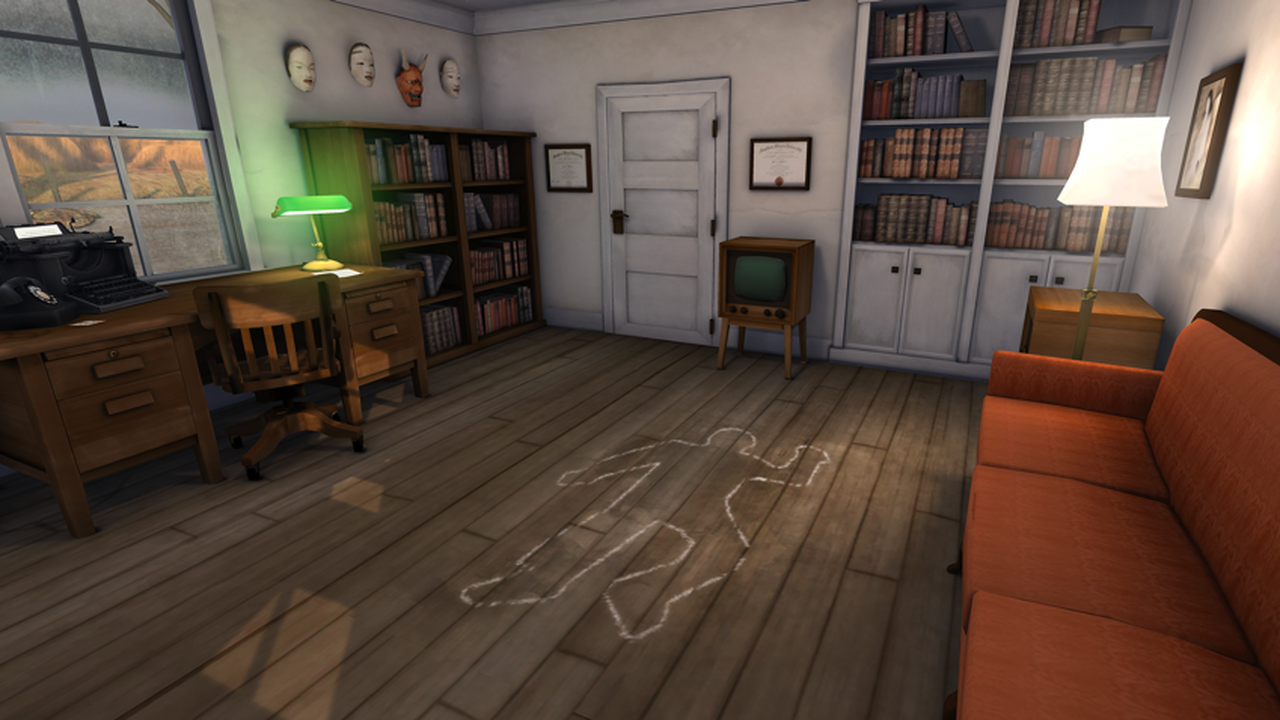 There is no DNA on the masks.  
You find some blonde hair
Masks
There are fingerprints from the victim.
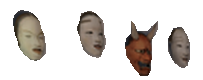 DNA
Fingerprints
There are no fibers.
Fibers
Examine
The devil mask looks new:
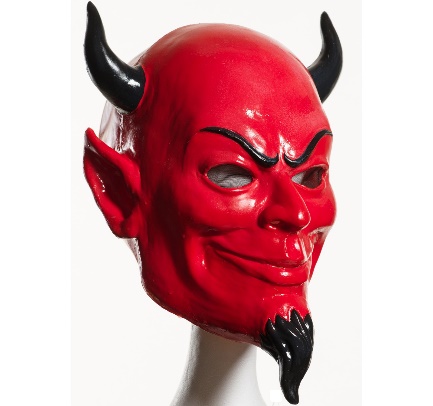 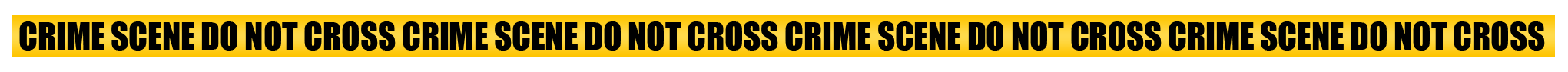 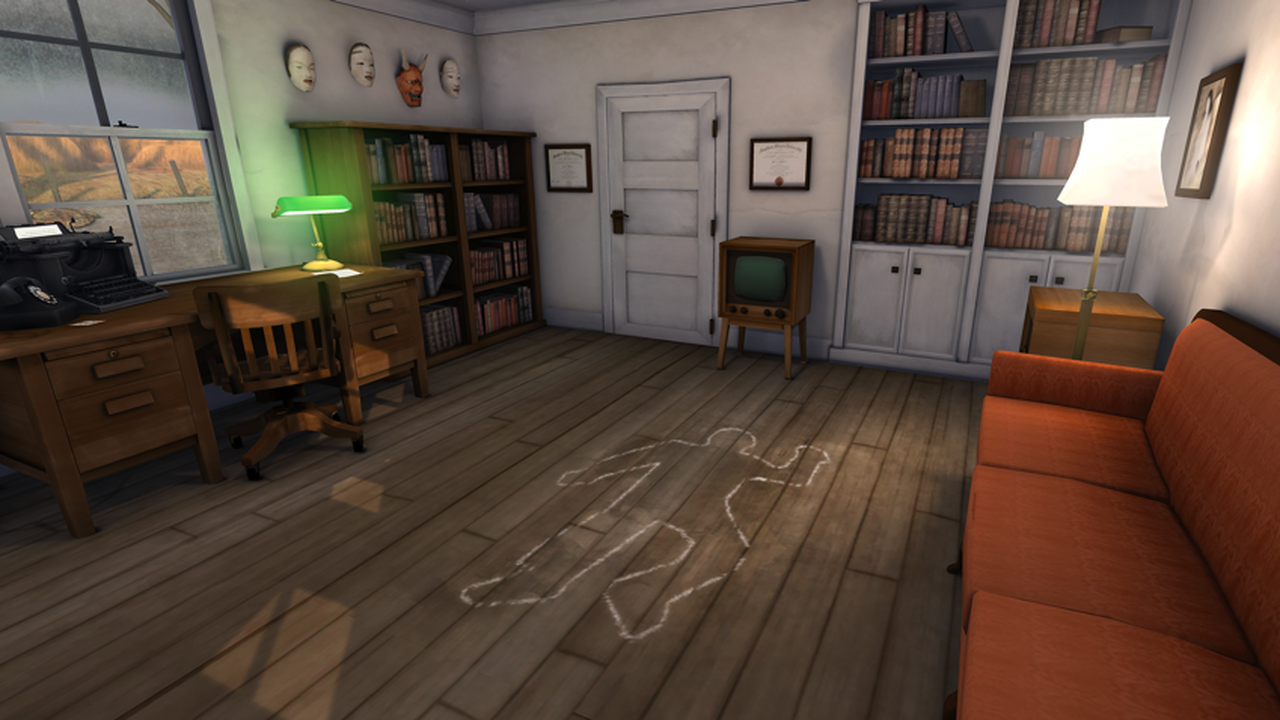 There is no DNA on the mask.
Devil Mask
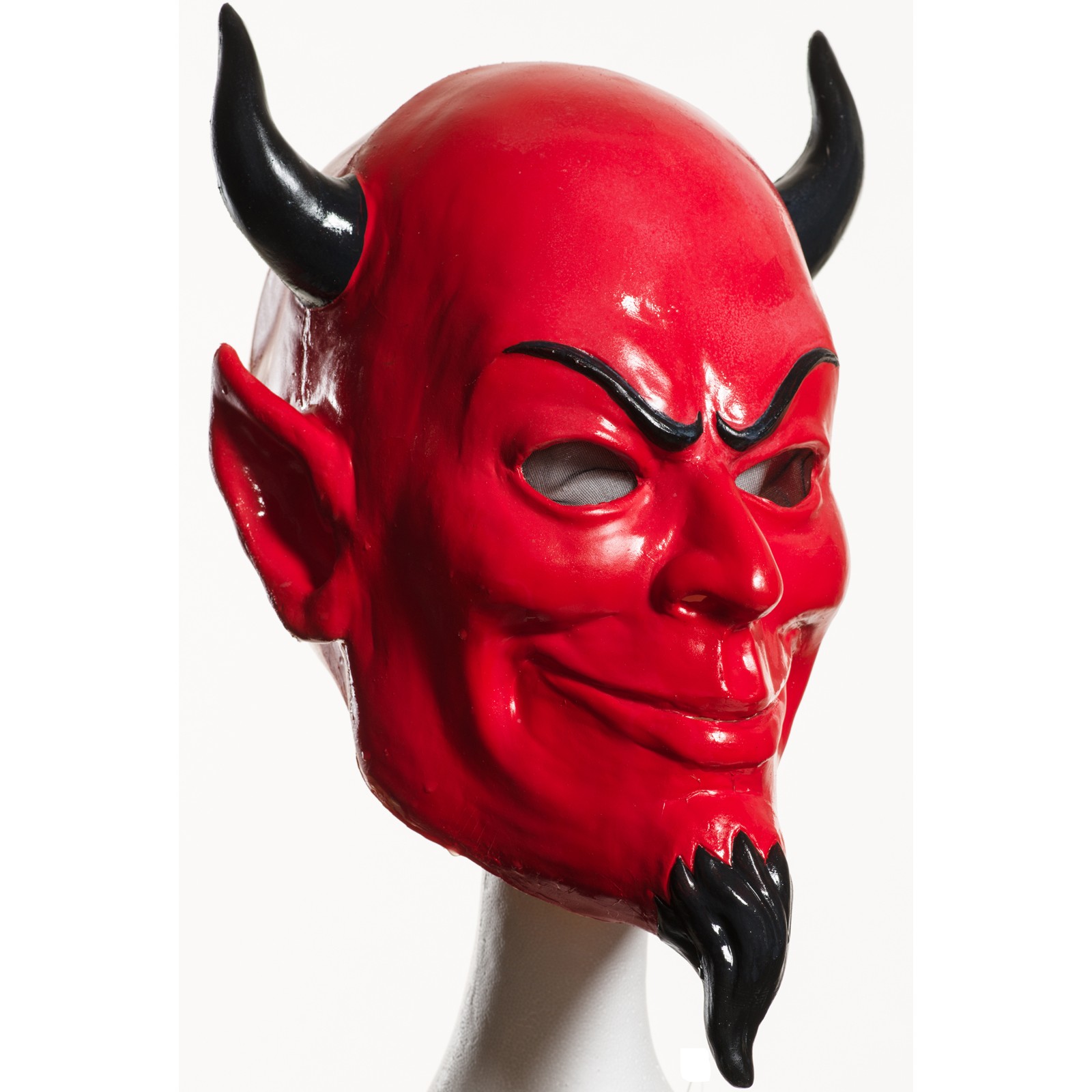 There are fingerprints from the suspect.
DNA
Fingerprints
There are no fibers.
Fibers
Examine
On the back of the mask, it says, “I love you more than your wife”
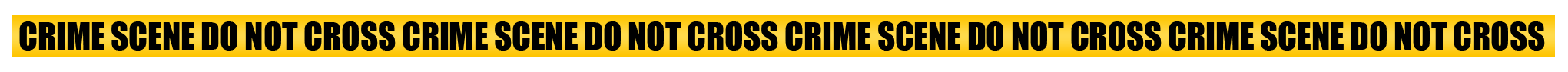 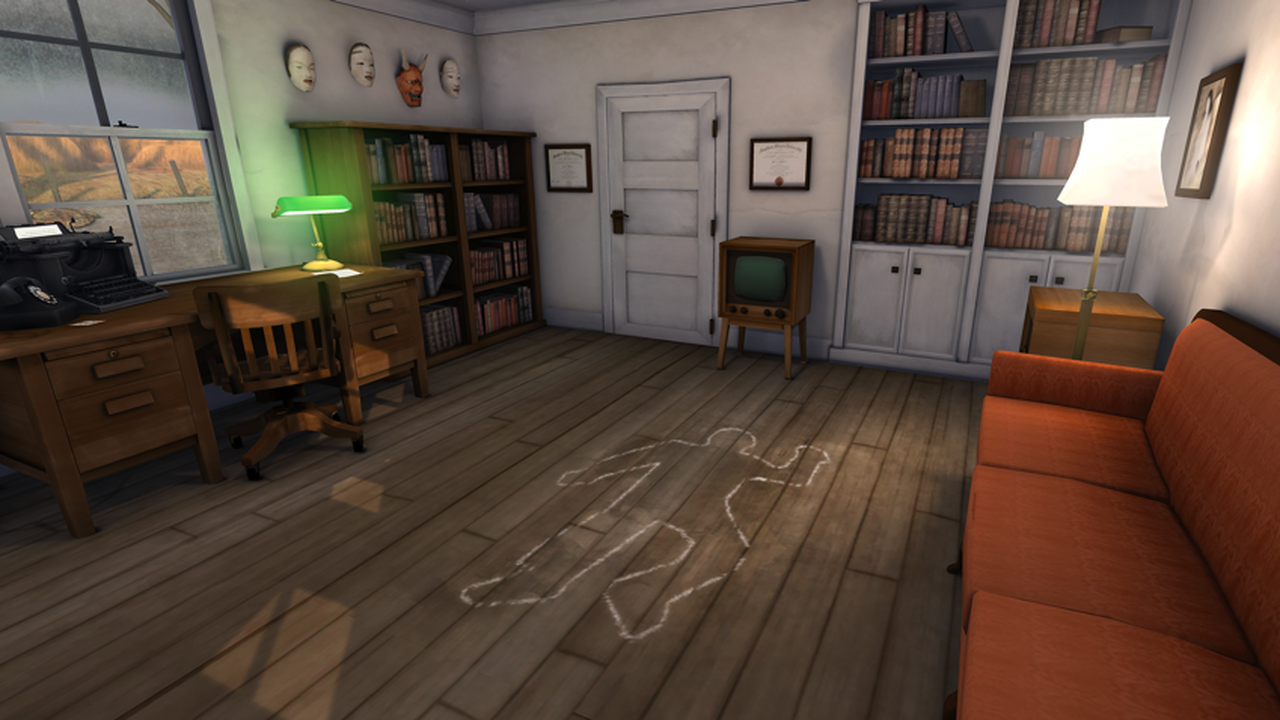 There is DNA from the victim and the suspect.
Footprints
There are no fingerprints.
DNA
Fingerprints
There are fibers from a black shirt.
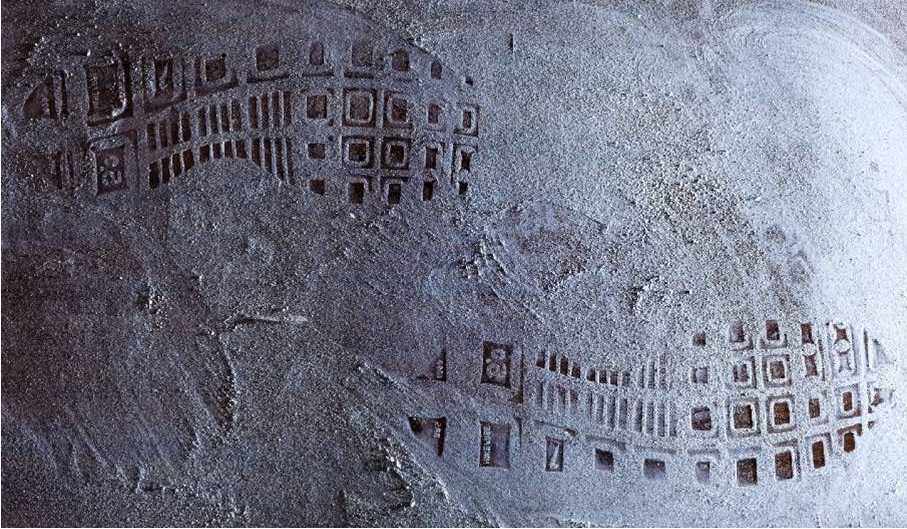 Fibers
Examine
The footprints are from high heels.
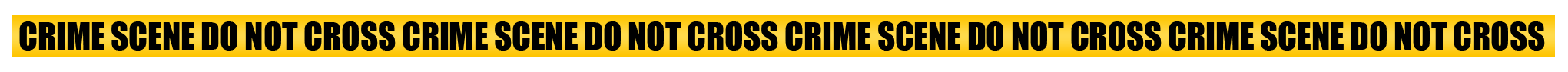 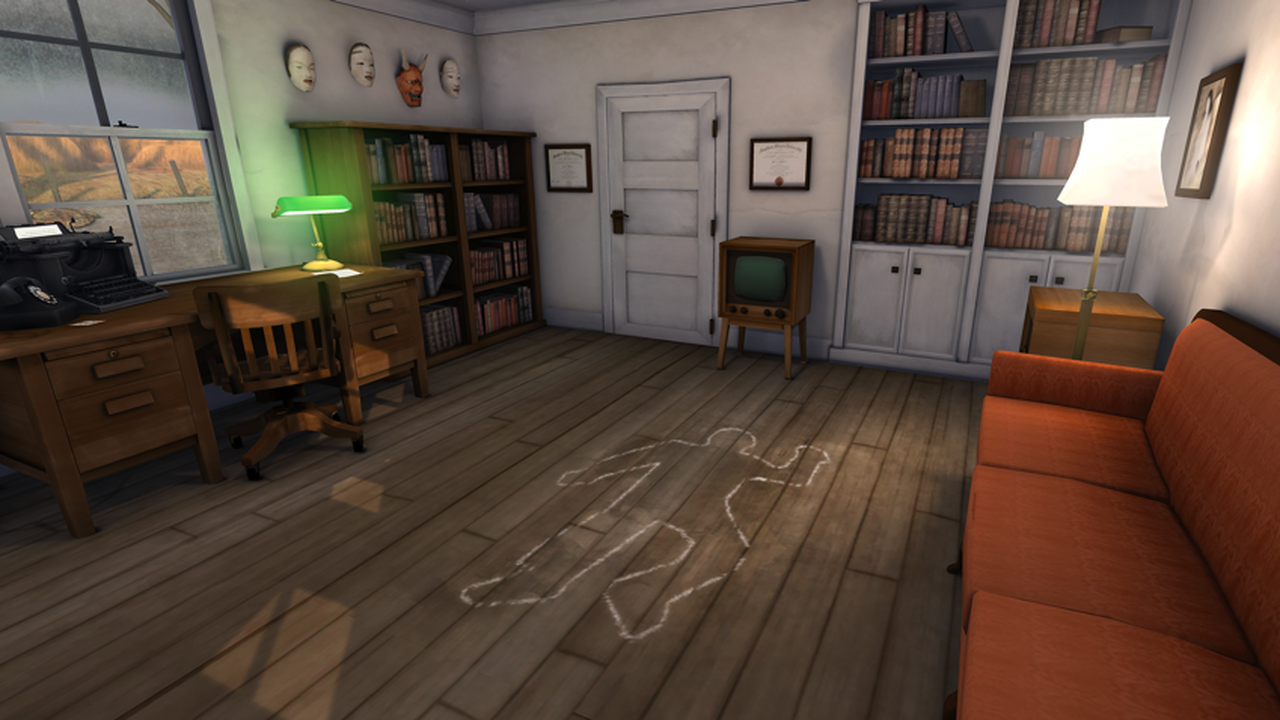 Door
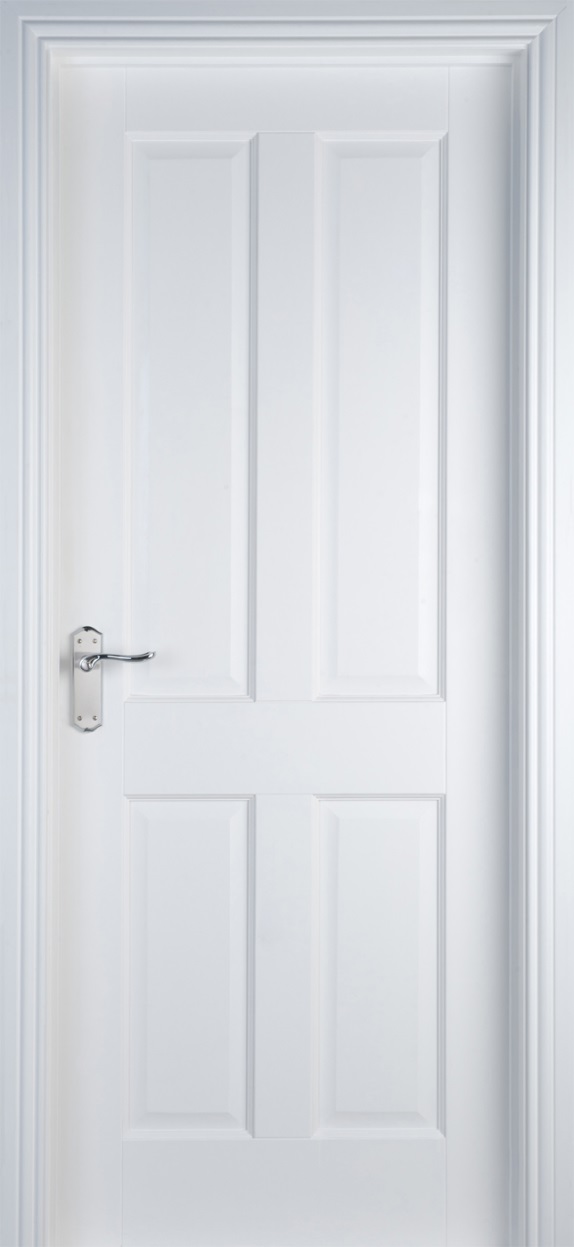 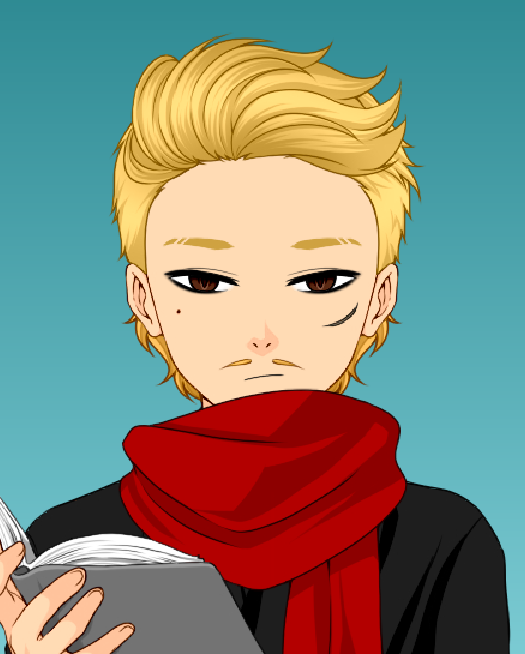 Talk to the Witness:*Ask Mr. S questions*

He knows about the characters
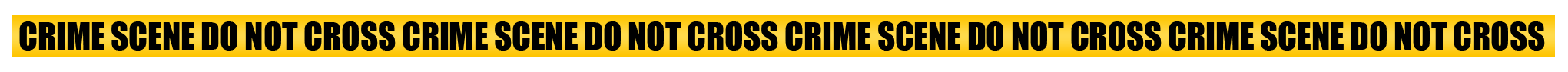 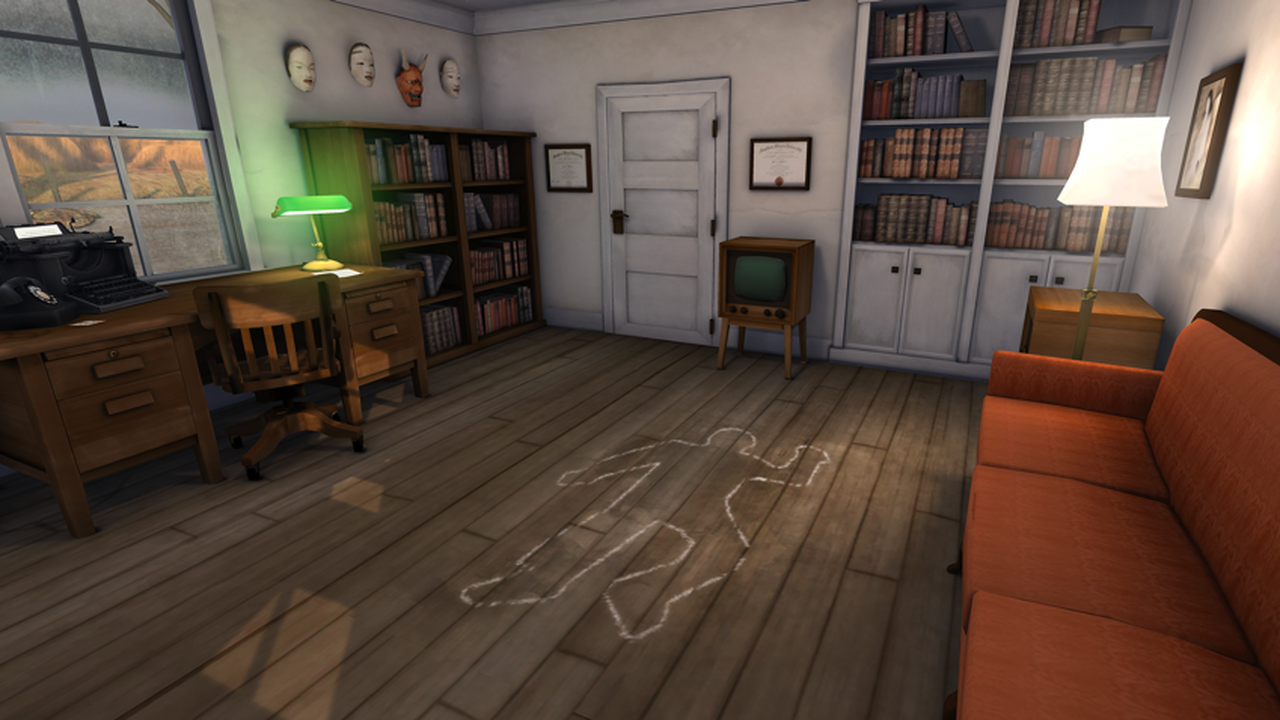 There is DNA from the suspect.
TV
There are no fingerprints.
DNA
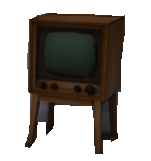 Fingerprints
There are no fibers.
Fibers
Examine
It is just a TV. 
There is nothing special about this TV.
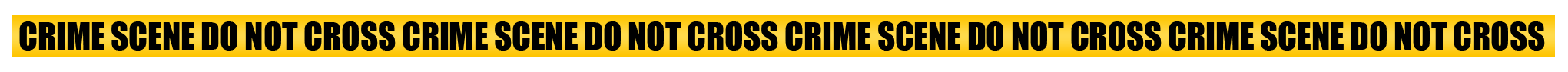 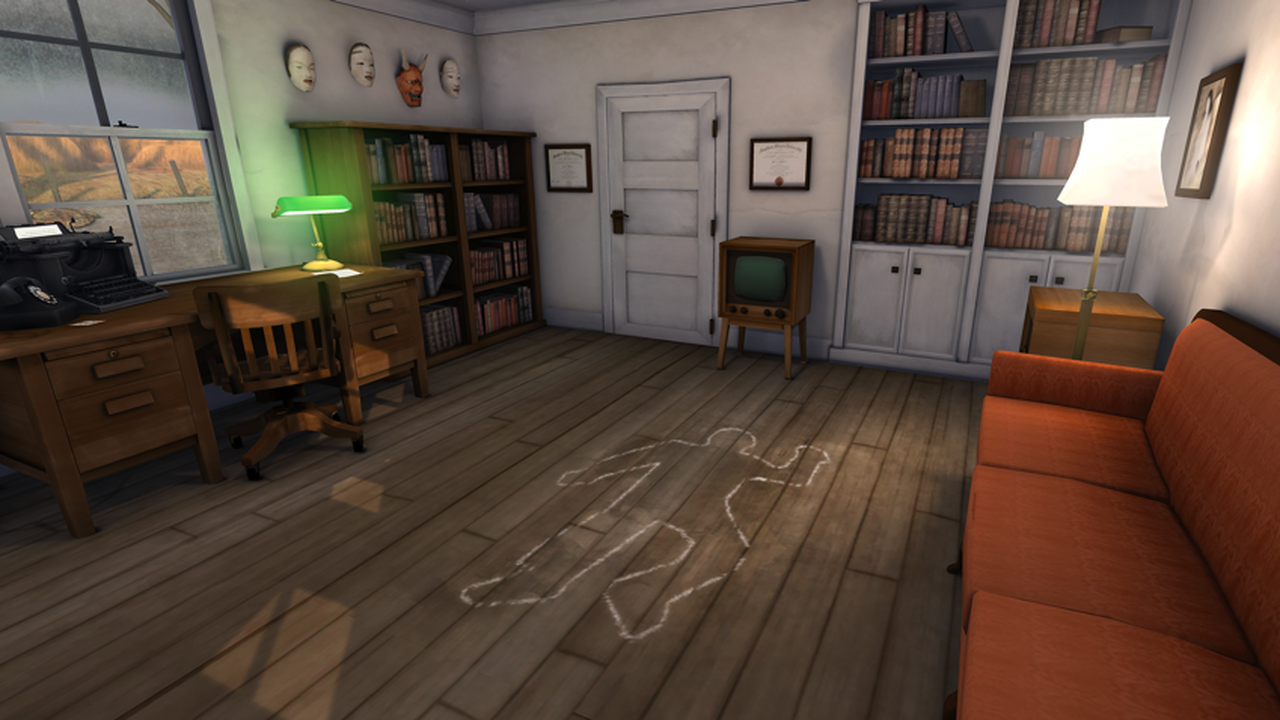 There is no DNA on the desk.
Desk Lamp and Note
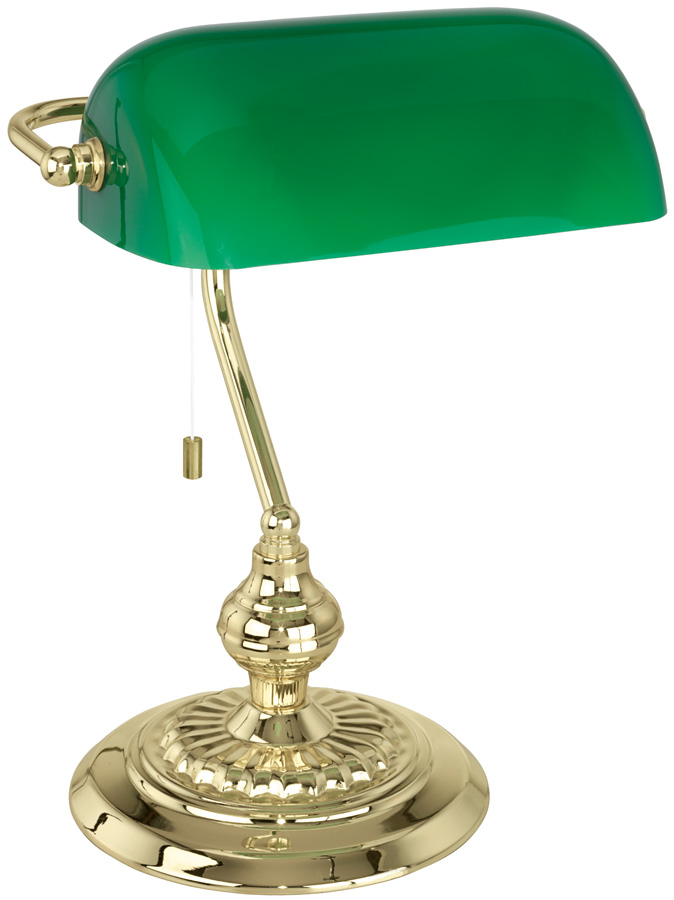 There are fingerprints from the victim and suspect.
DNA
There are fibers from a red scarf.
Fingerprints
On the desk, you find a note.
Fibers
Examine
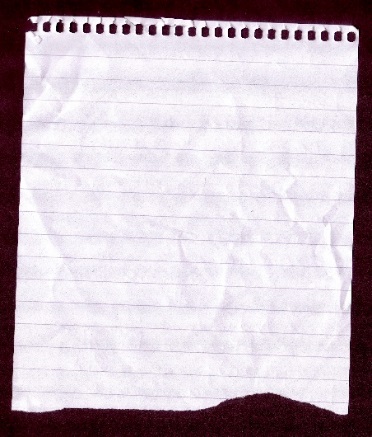 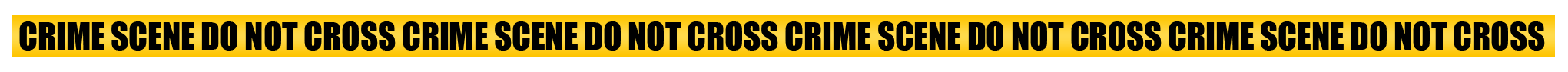 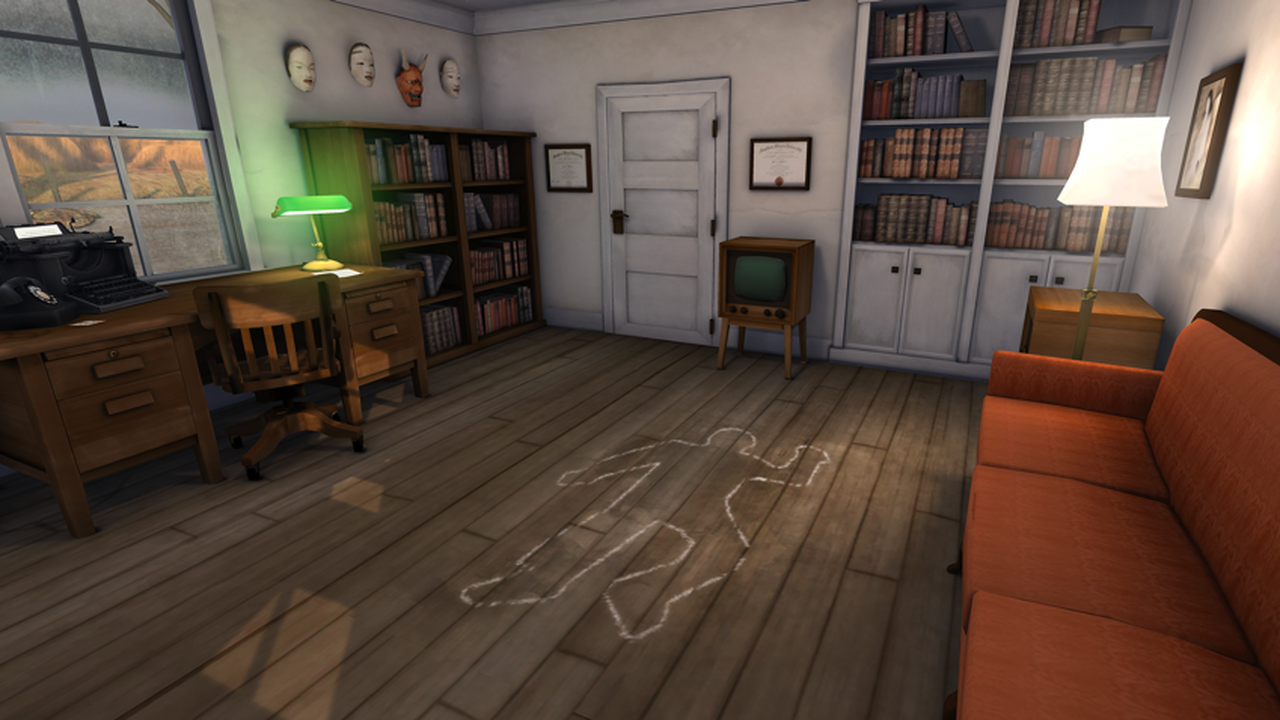 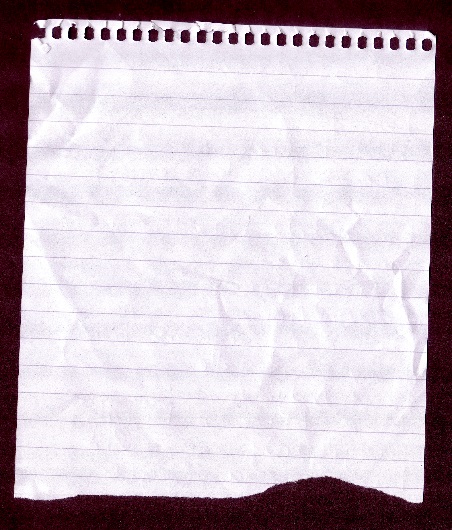 I never want to see you again.
I hate you.  

From, 
Sarah
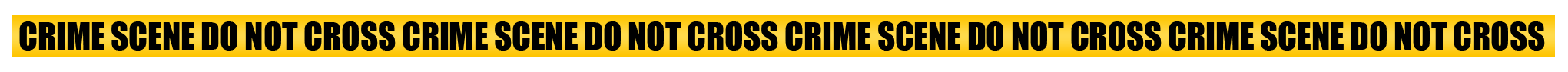 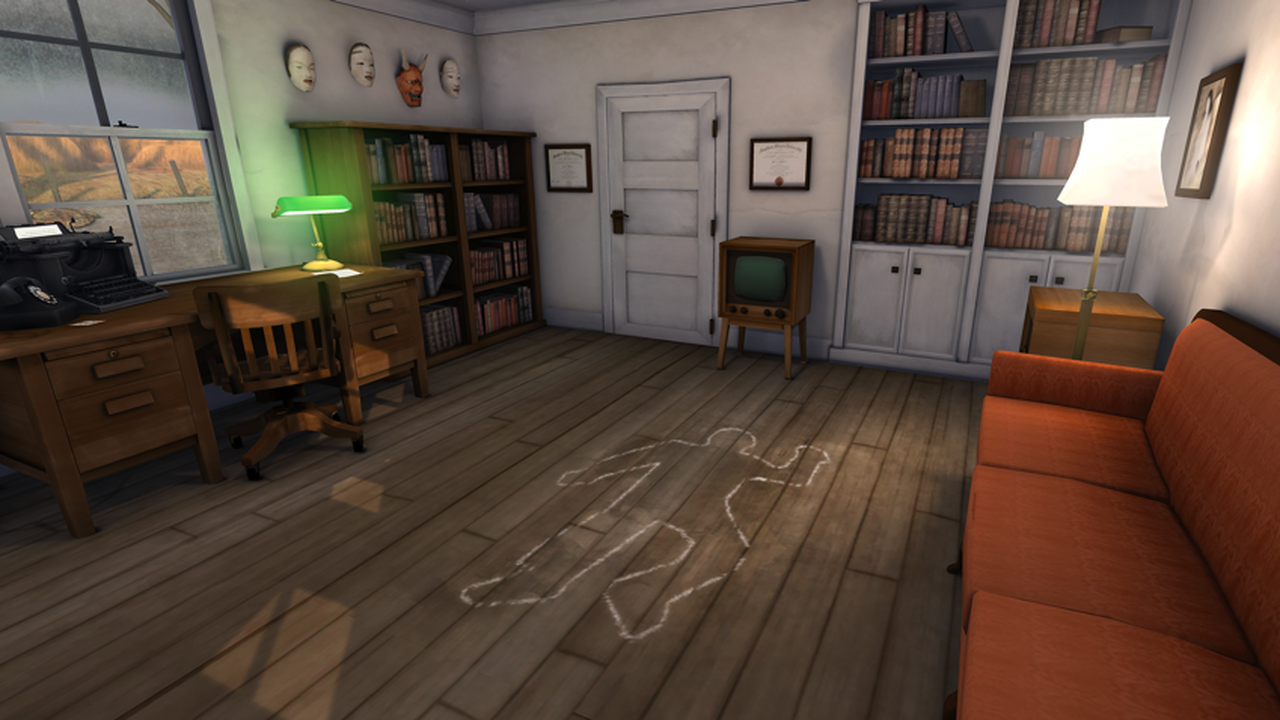 There is no DNA on the desk.
Desk
There are fingerprints from the victim and the suspect.
DNA
Fingerprints
There black fibers from a shirt.
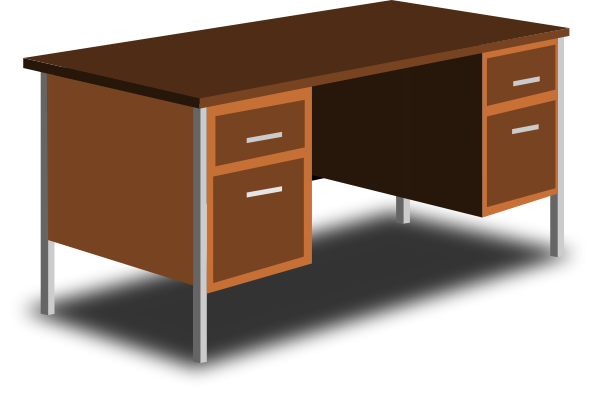 Fibers
Examine
On the desk, there is a broken picture.
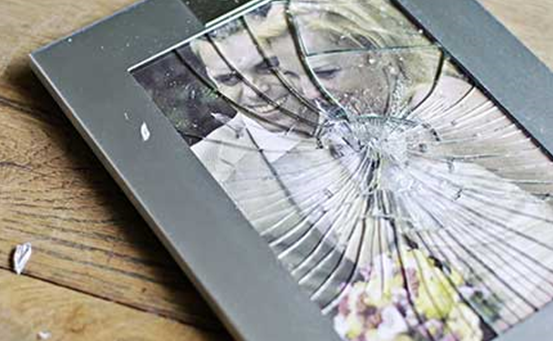 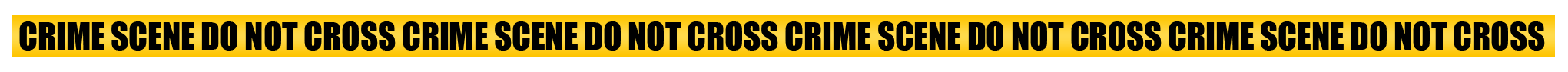 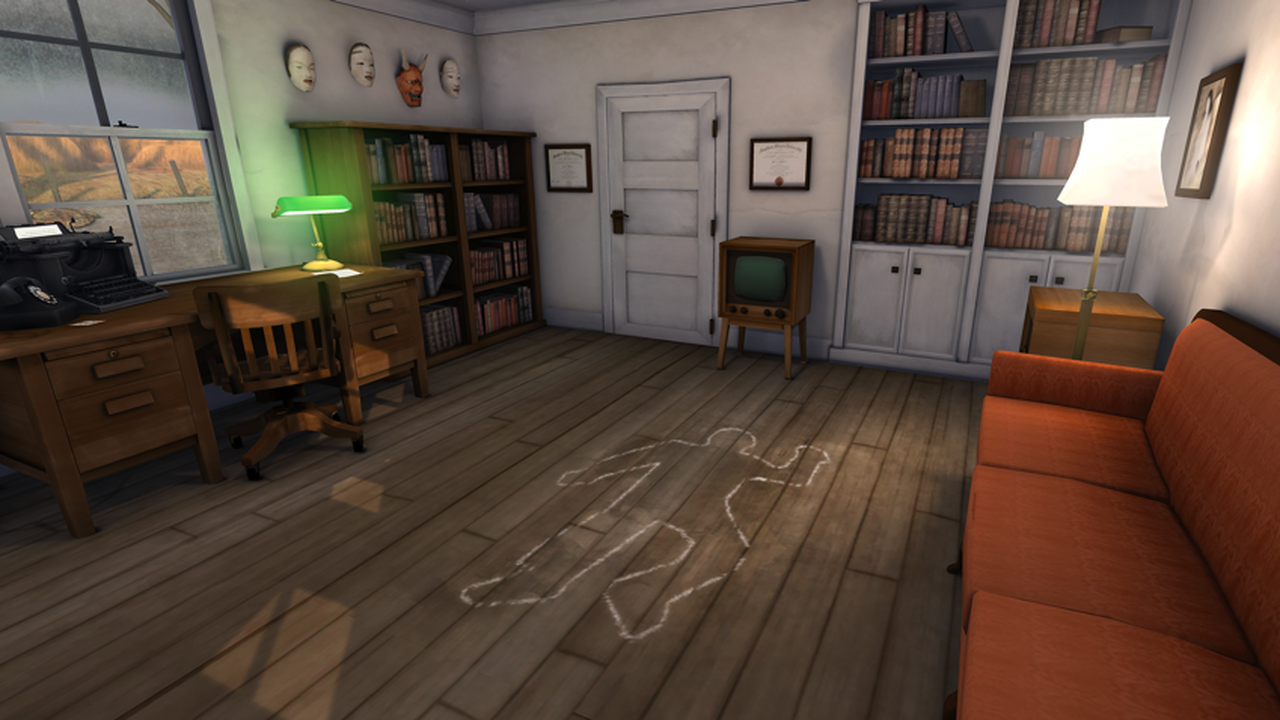 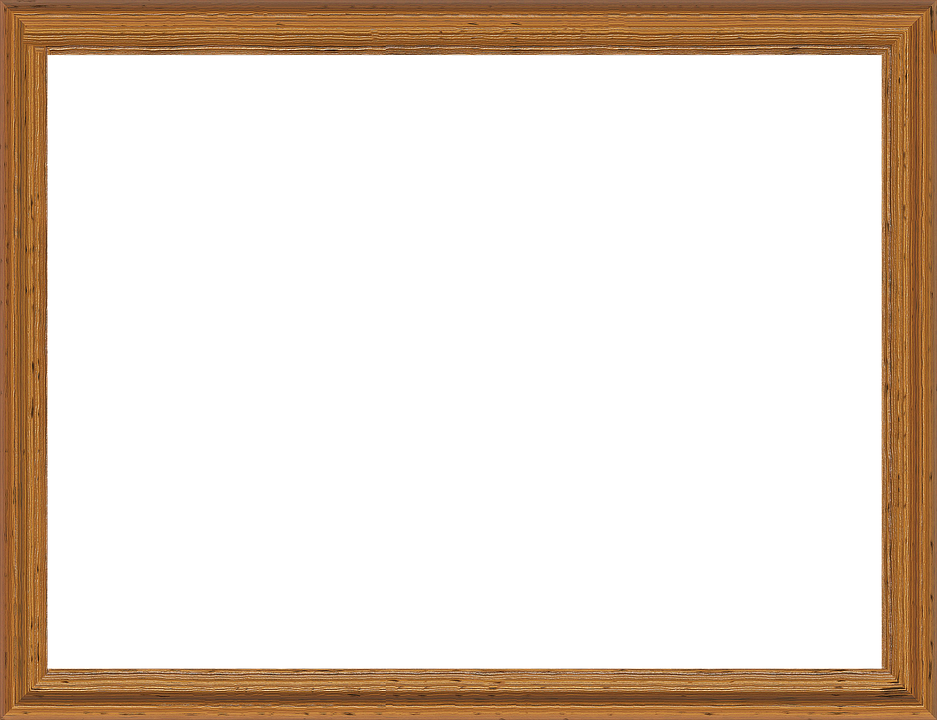 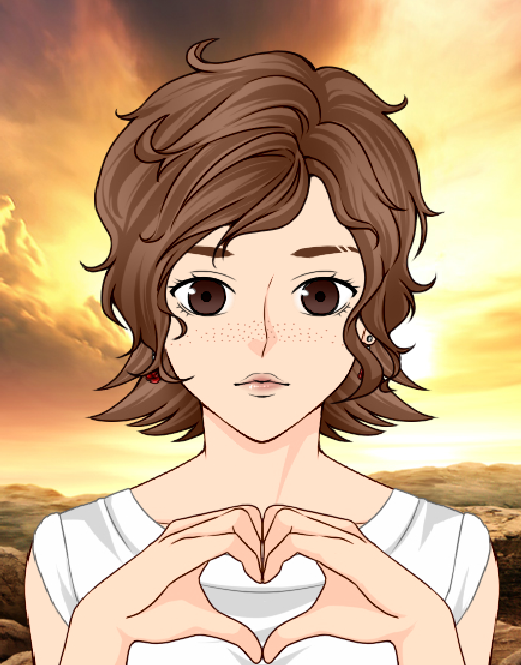 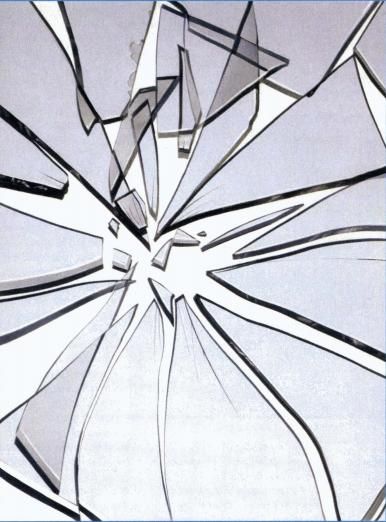 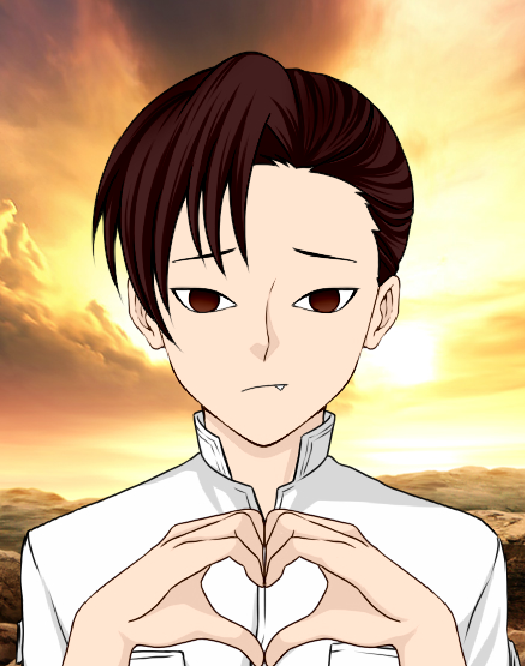 Josh and Molly Forever
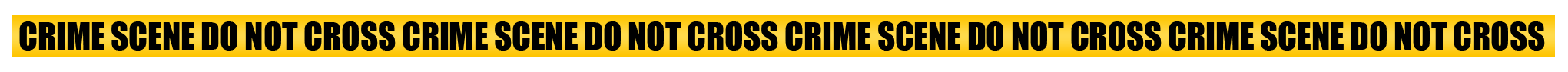 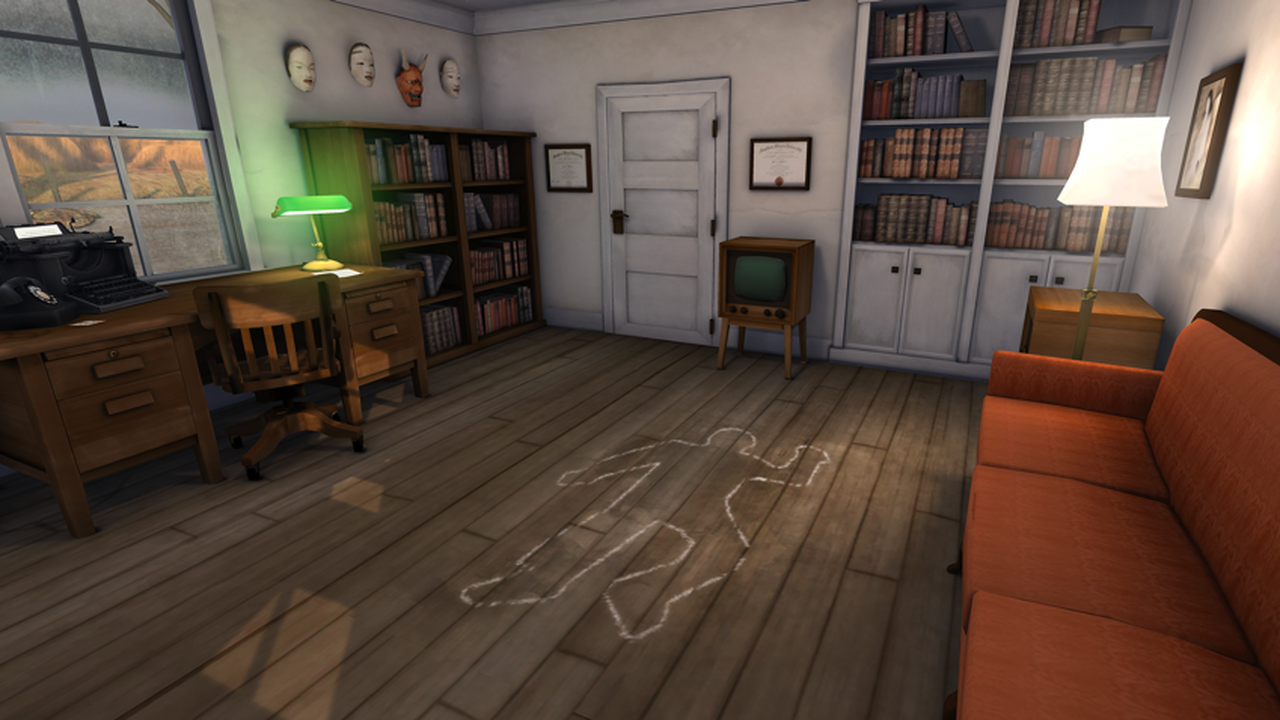 There is no DNA on the wine.
Wine
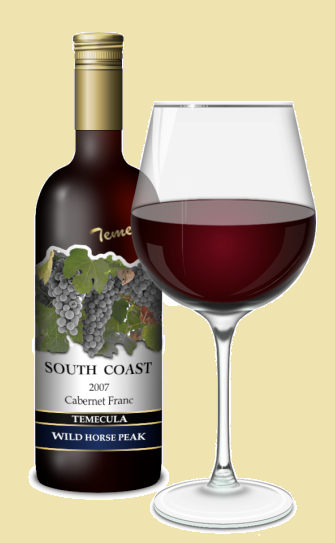 There are fingerprints from the victim.
DNA
Fingerprints
There are no fibers.
Fibers
Examine
Someone drank a lot of wine last night.
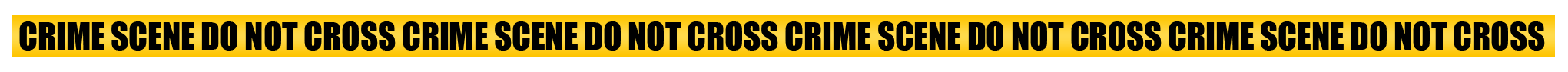 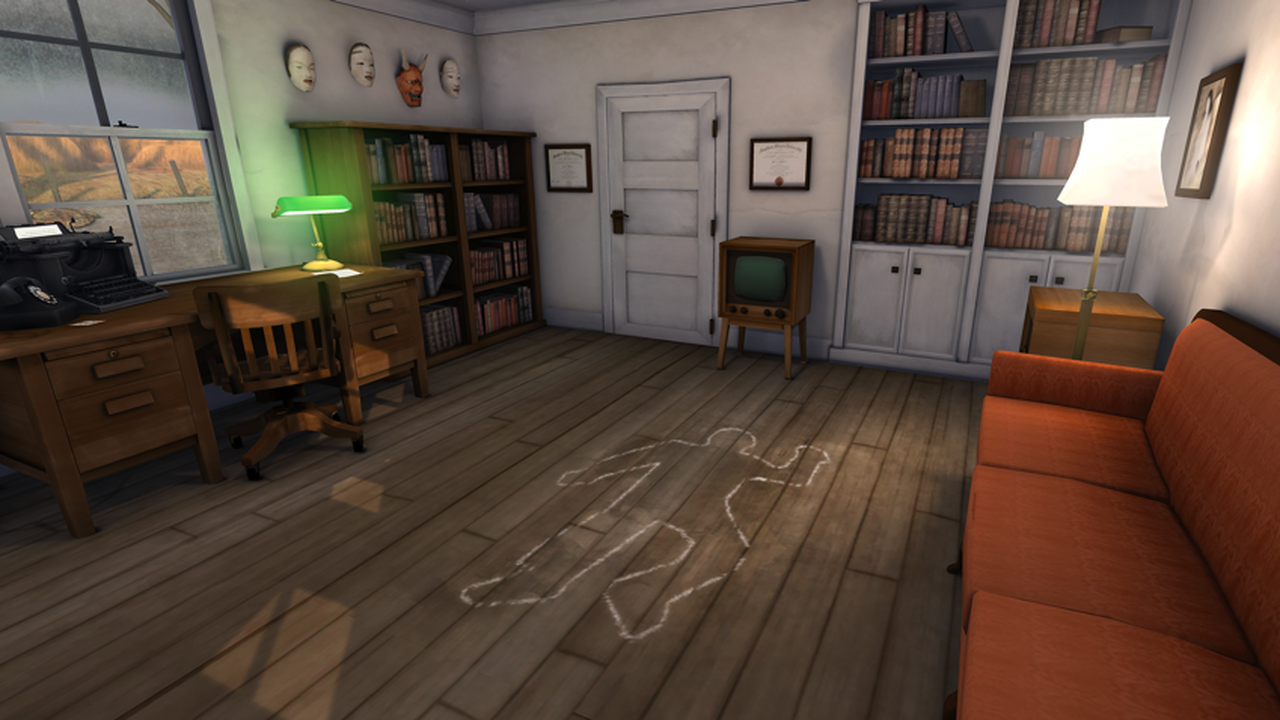 There is DNA from the victim on the phone. 
You also find some blonde hair.
Typewriter  and Phone
There are fingerprints on the typewriter are from the suspect.
DNA
Fingerprints
There are no fibers.
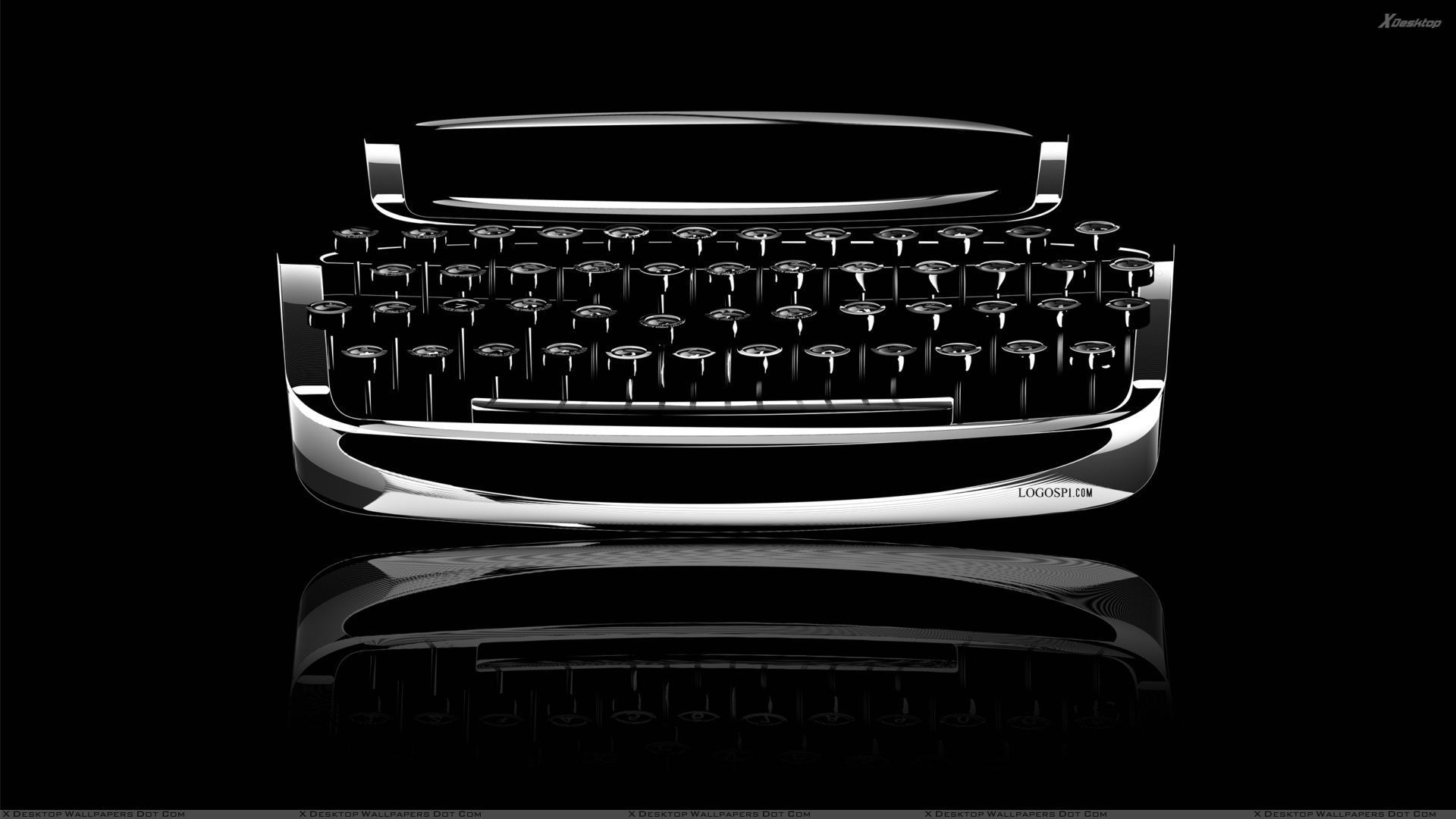 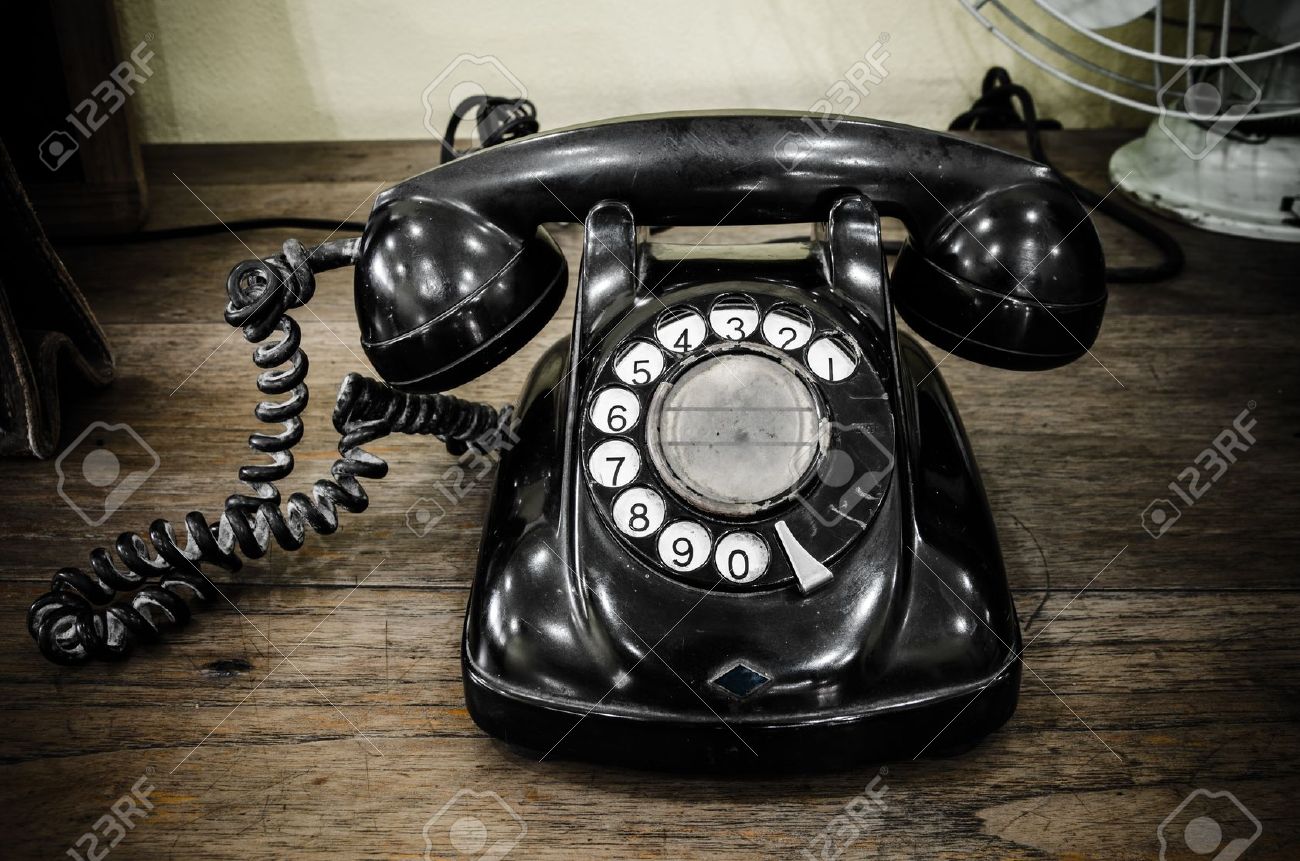 Fibers
Examine
It looks like the victim tried to call police. 
It also looks like someone typed a note.
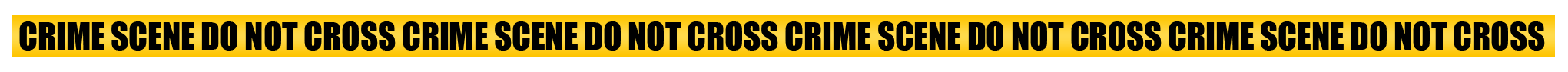 Oh no! 
You are WRONG!
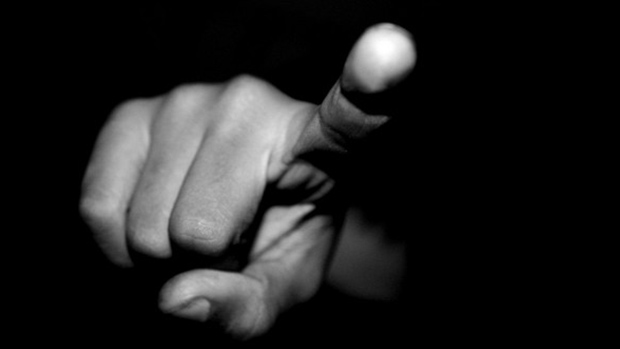 The DNA and fingerprints don’t match this suspect.
Try Again?
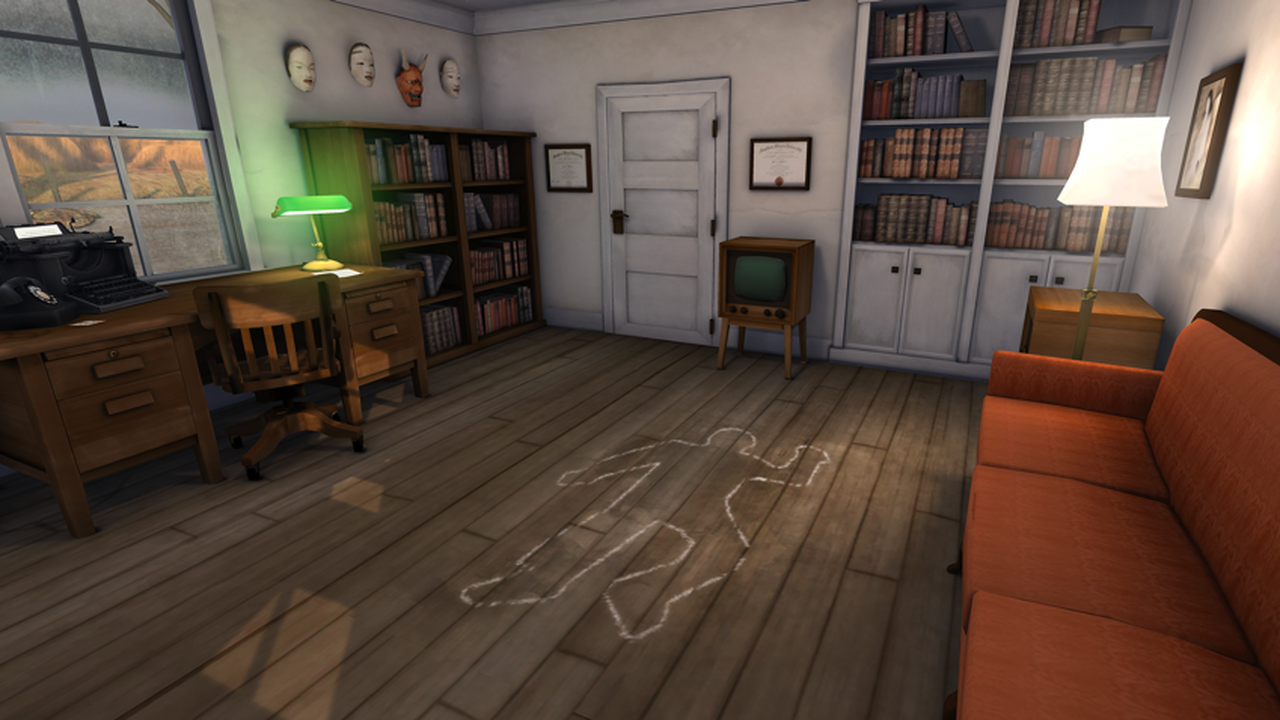 Who did it?
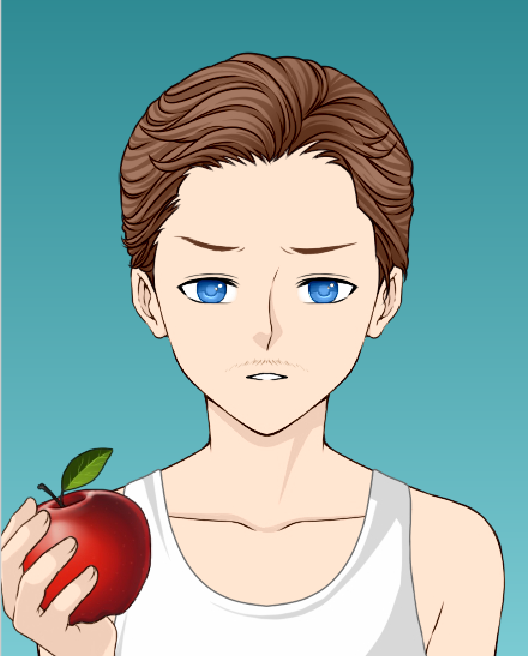 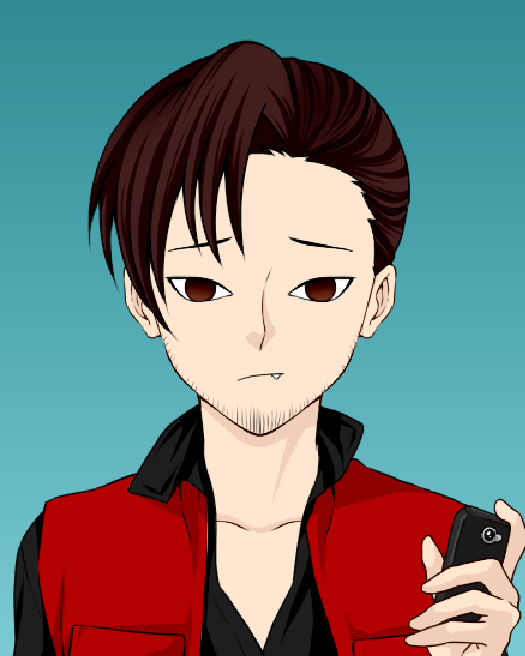 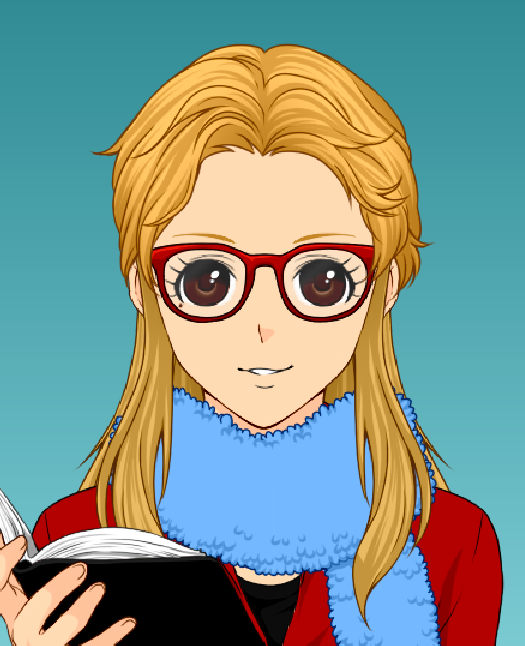 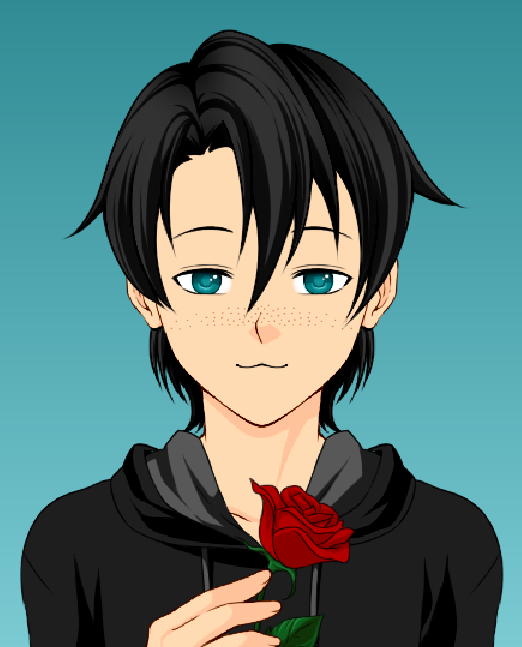 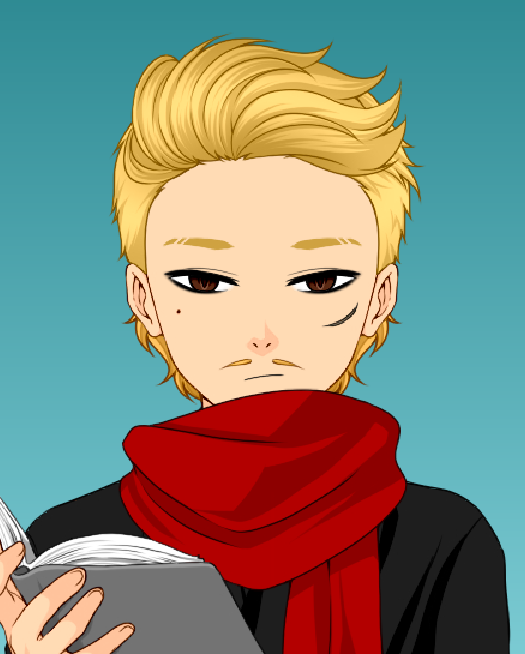 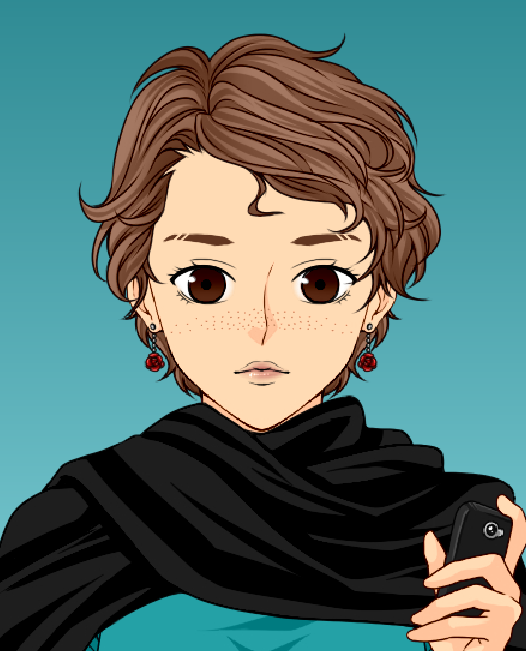 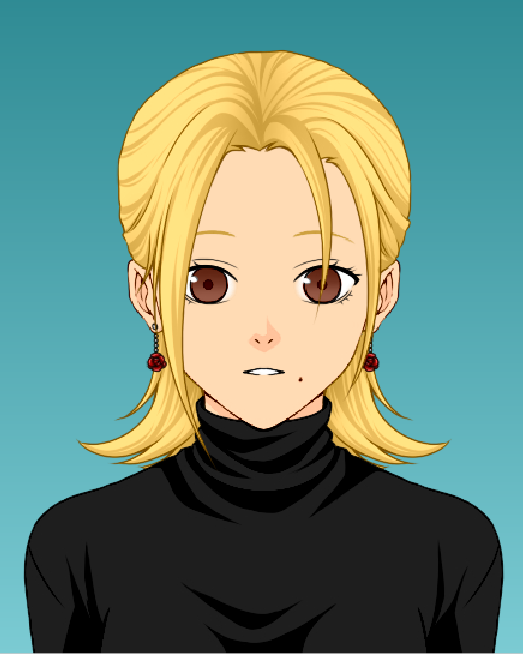 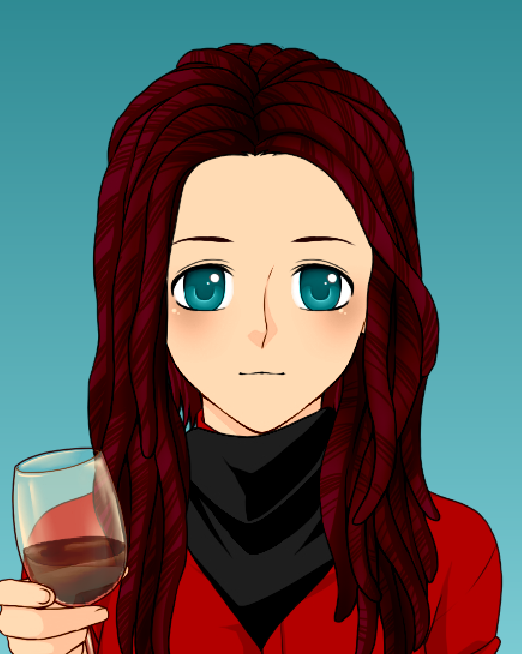 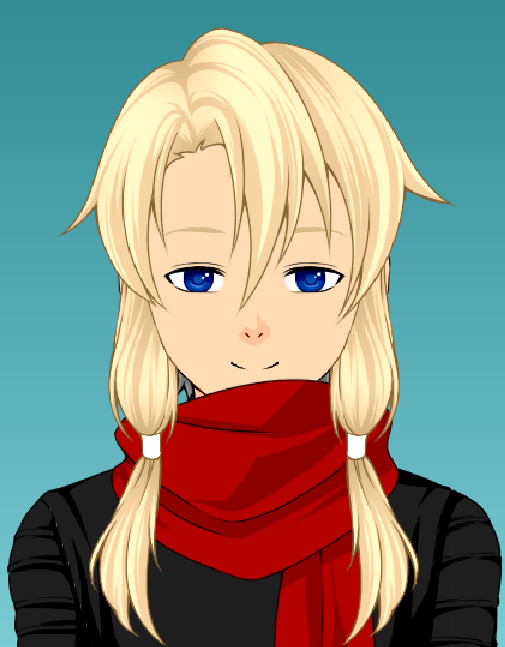 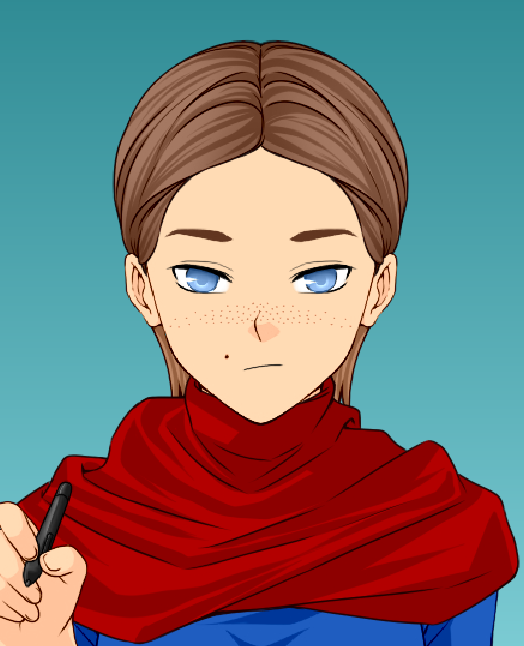 You figured it out!!

It was Molly, the victim’s girlfriend.  She was angry that the victim was going to make up with his wife.  She said she would rather kill him than lose him. 

The suspect had blonde hair, a red scarf, and a black shirt.  

The DNA and fingerprints match Molly.

GOOD JOB!
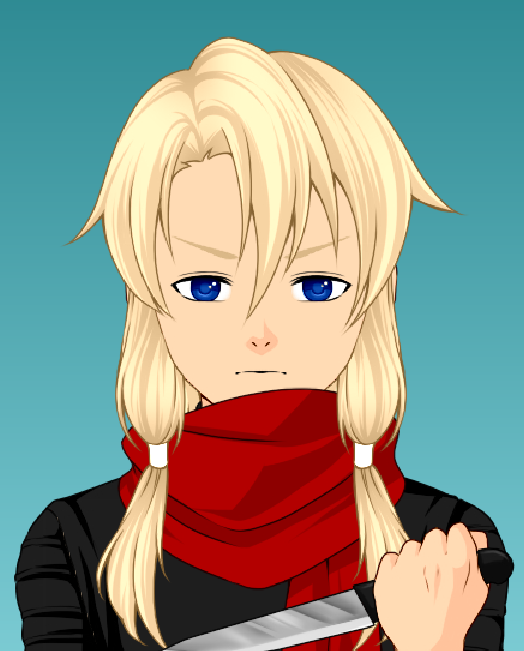 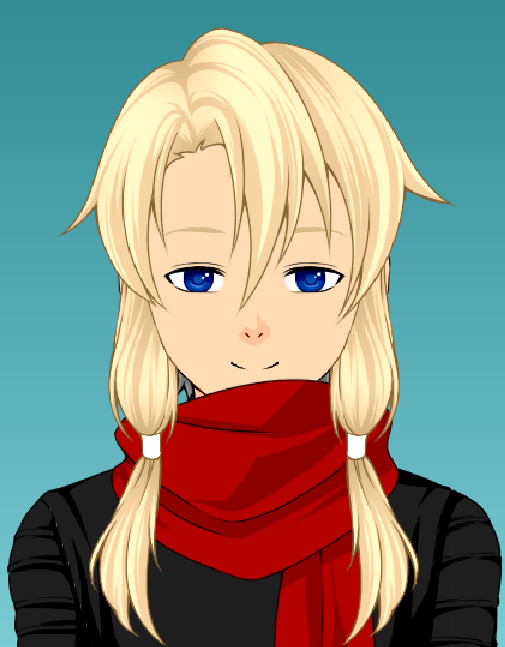